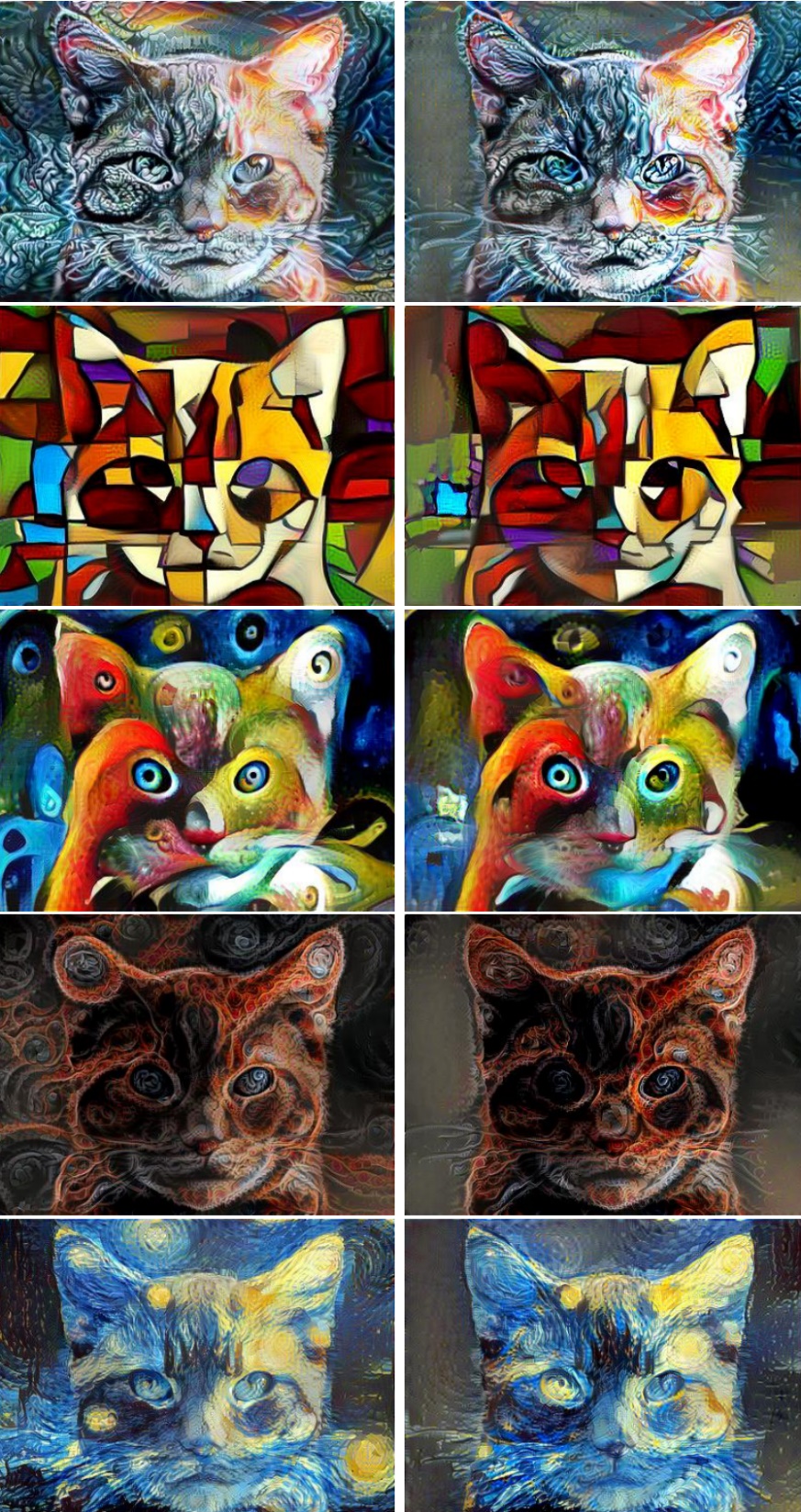 Lesson 8
Artistic applications of CNNs
Getting acquainted
Meet your team mates
Feel free to swap seats if you know people here already
Create a Discourse group
Say hi!
Tell: what are you hoping to get out of the class, and hoping to do with DL?
You will be doing at least one project together
Get to know the forum
Shift-r to reply; Ctrl-enter to send
Replies are instant: join the ‘lesson 8 in-class’ thread now!
You can watch and pin threads
Try creating a thread for your area of interest, for ongoing discussion
We will have study groups at USF – starting this Friday 12-5p 5th floor
But feel free to create geographic-specific study groups or weekend groups too
Join the discussion!
Some logistics
Doors open 5.30p – feel free to come early and find a study buddy
Video is posted immediately after class to forum thread
You can join class remotely up to 2 times if you have to
Please ask questions – in person, or through forums
All files can be downloaded from http://www.platform.ai/part2/
What we’ve learnt so far
Stacks of differentiable non-linear functions with lots of parameters solve nearly any predictive modeling problem
Transfer learning makes nearly everything easier, faster, and more accurate
* How should we handle fully convolutional nets?
We can adjust our architecture for the specifics of our dataset and objective
Five steps to avoiding overfitting
Embeddings allow us to use categorical data too
From python 2 to 3
Python 3
Python 2
From Theano to Tensorflow
Tensorflow
Theano
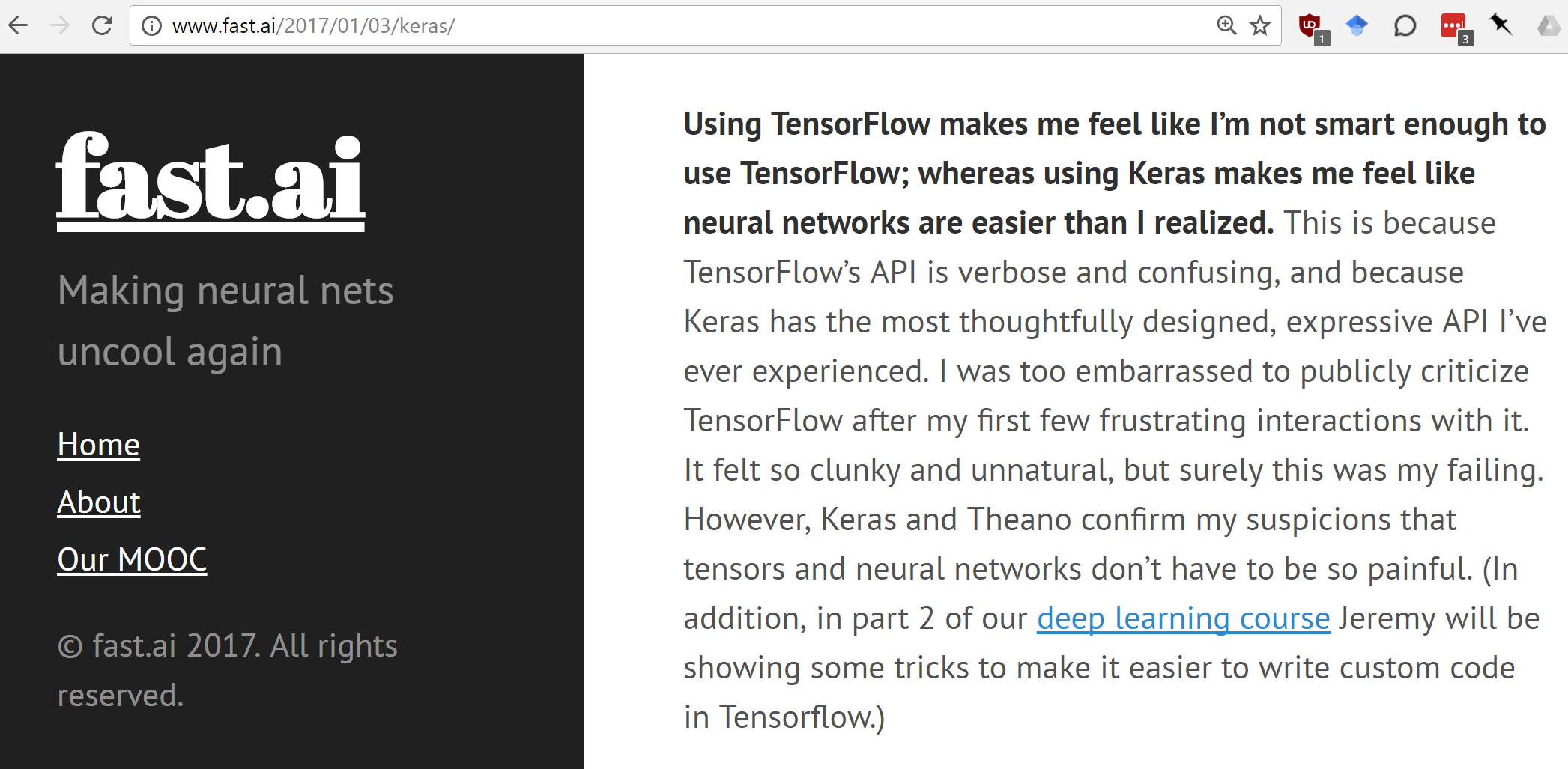 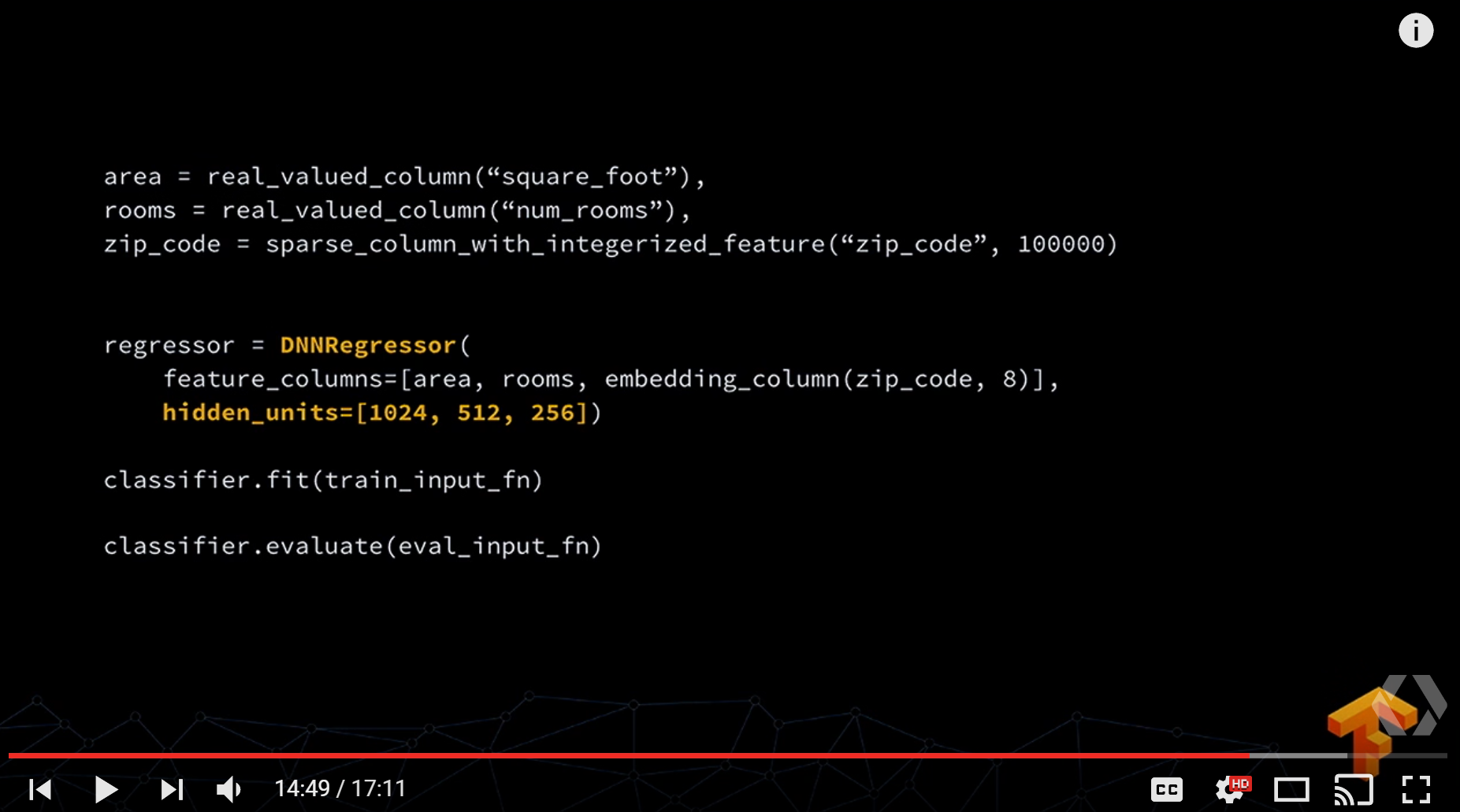 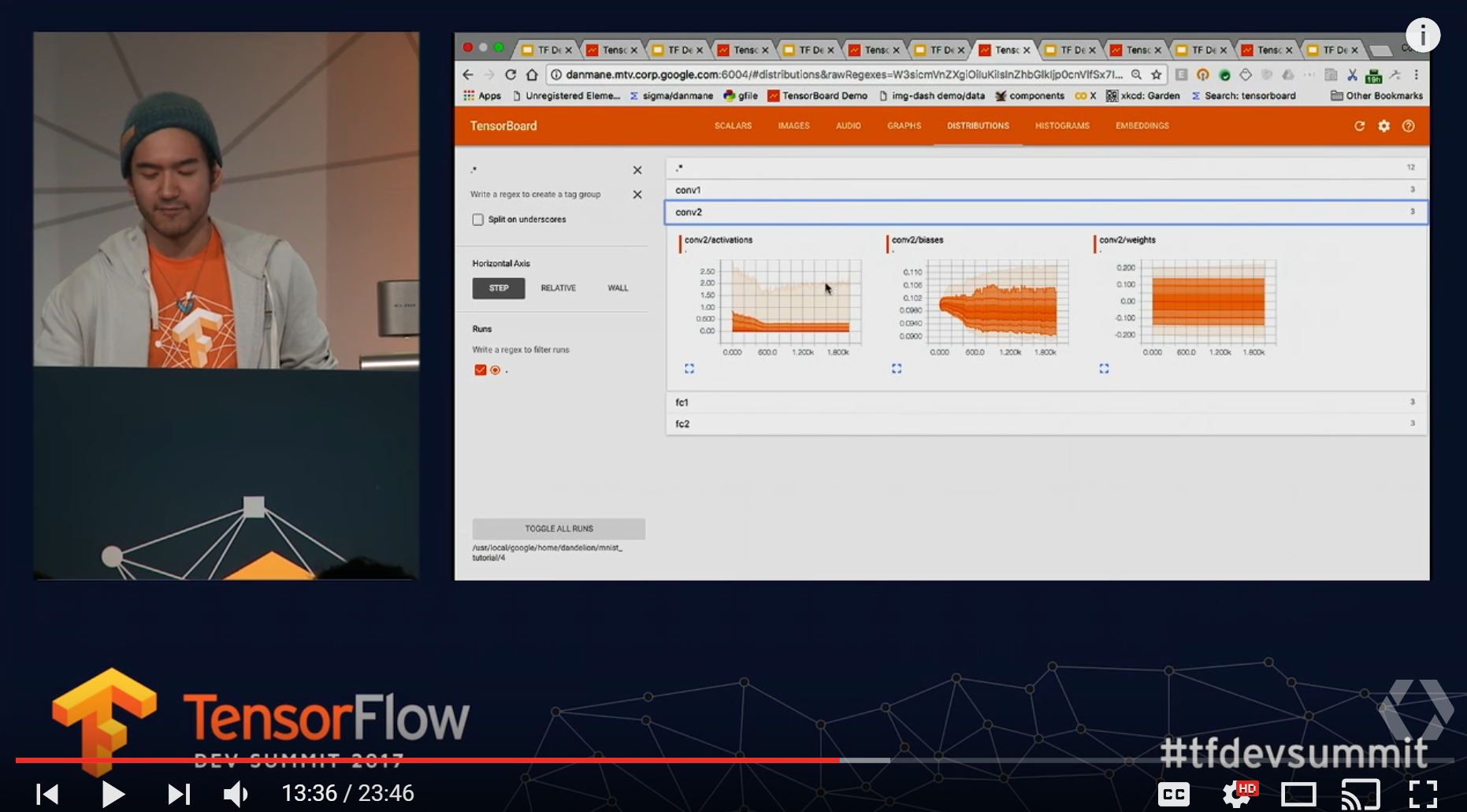 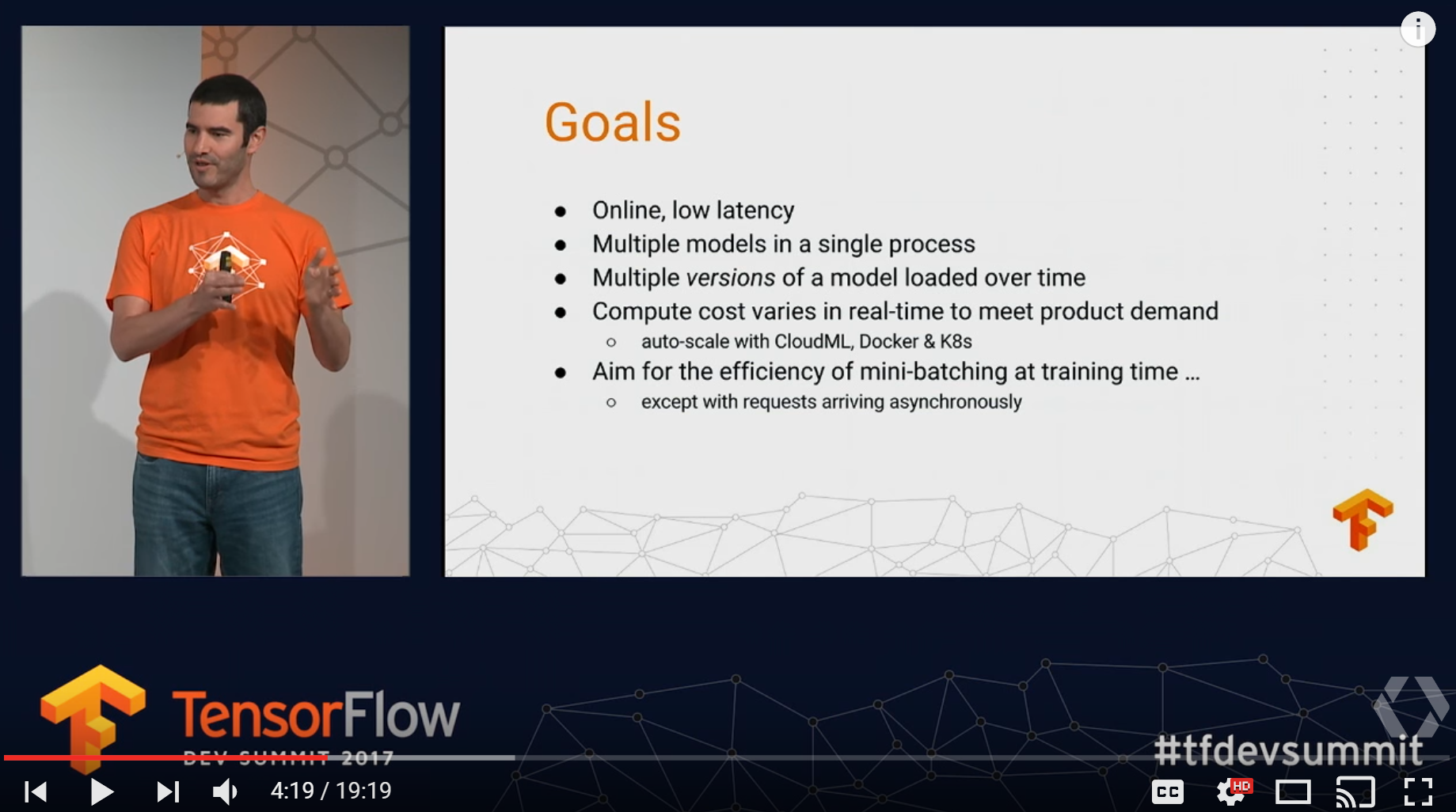 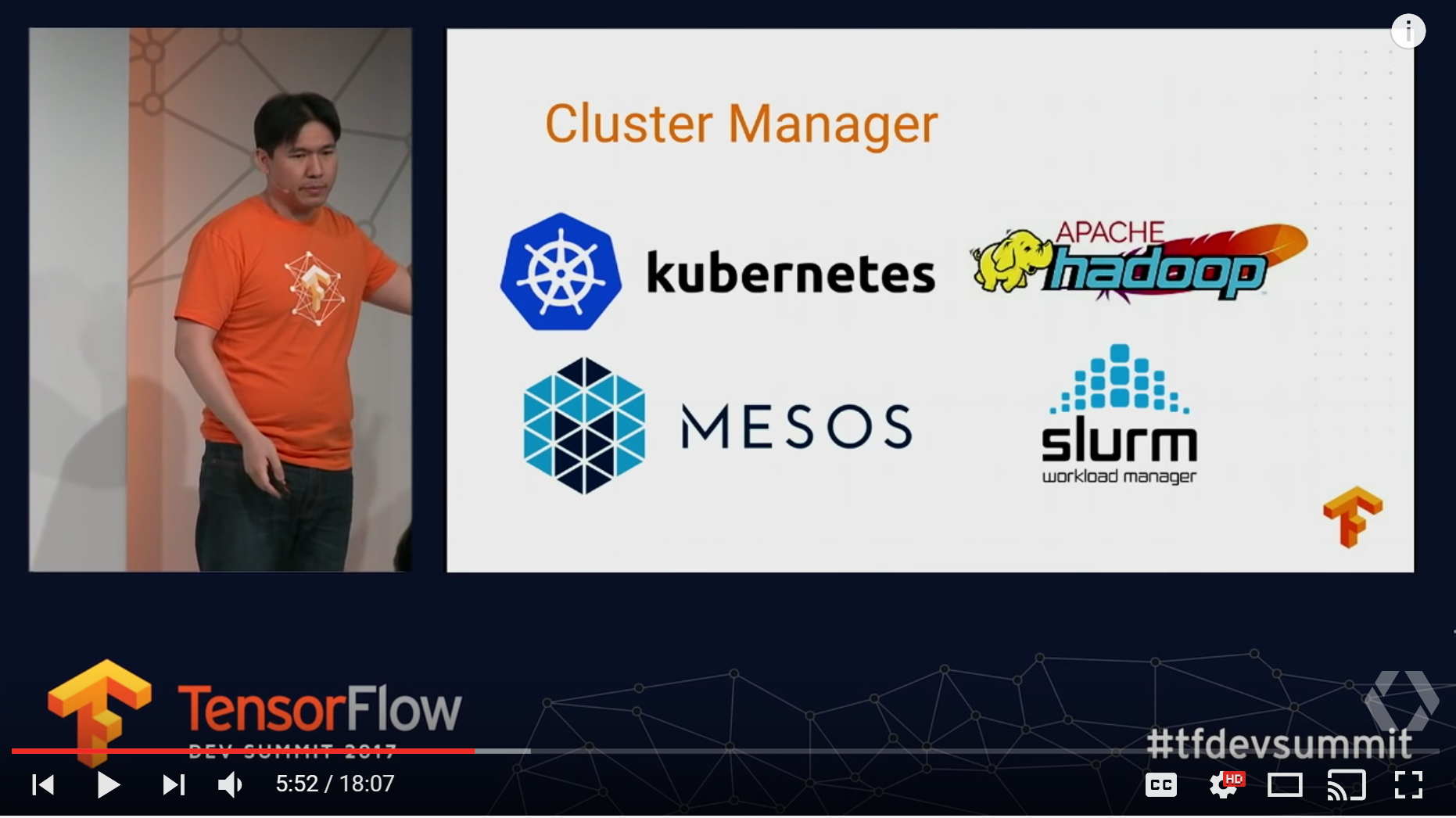 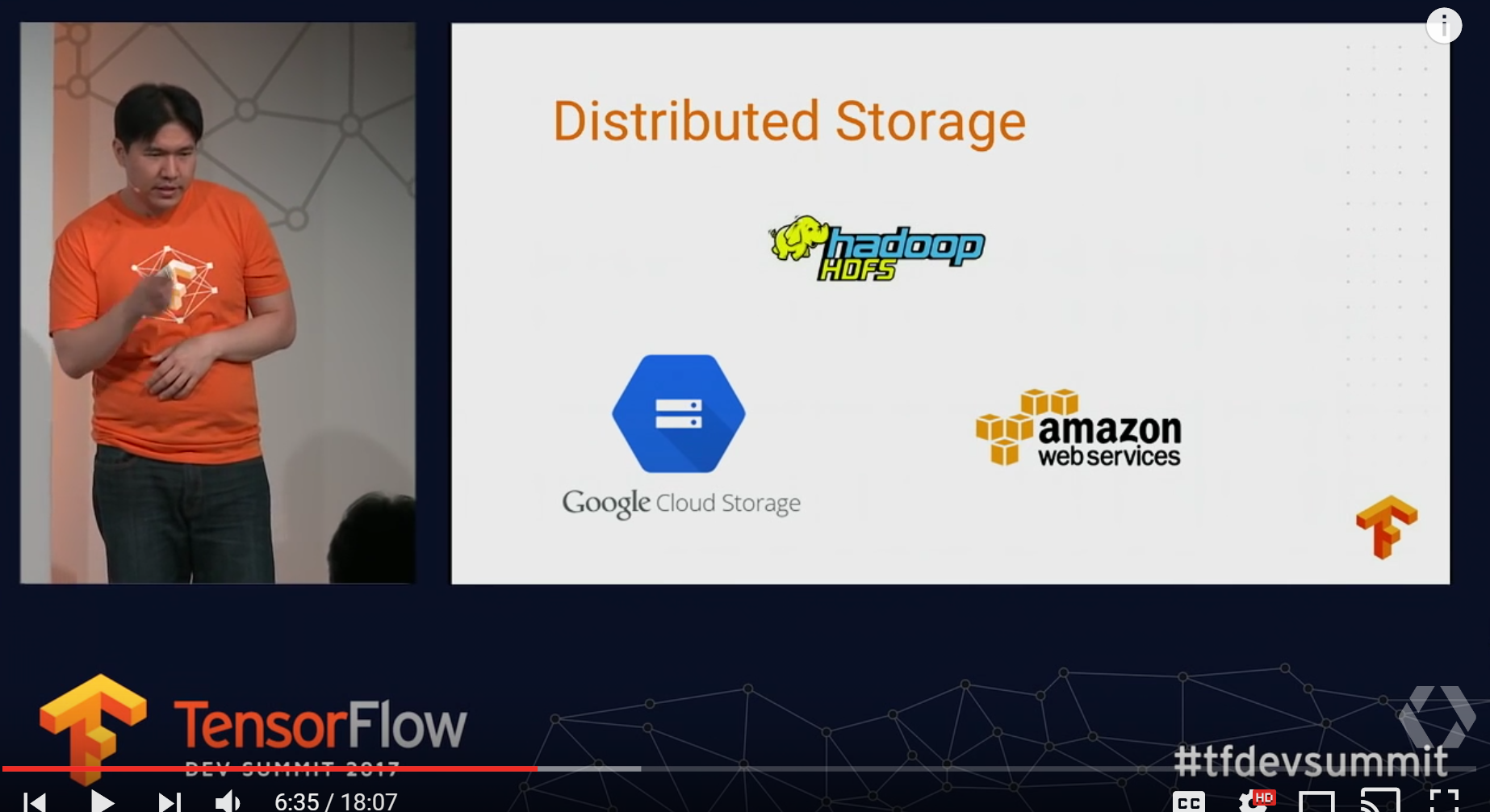 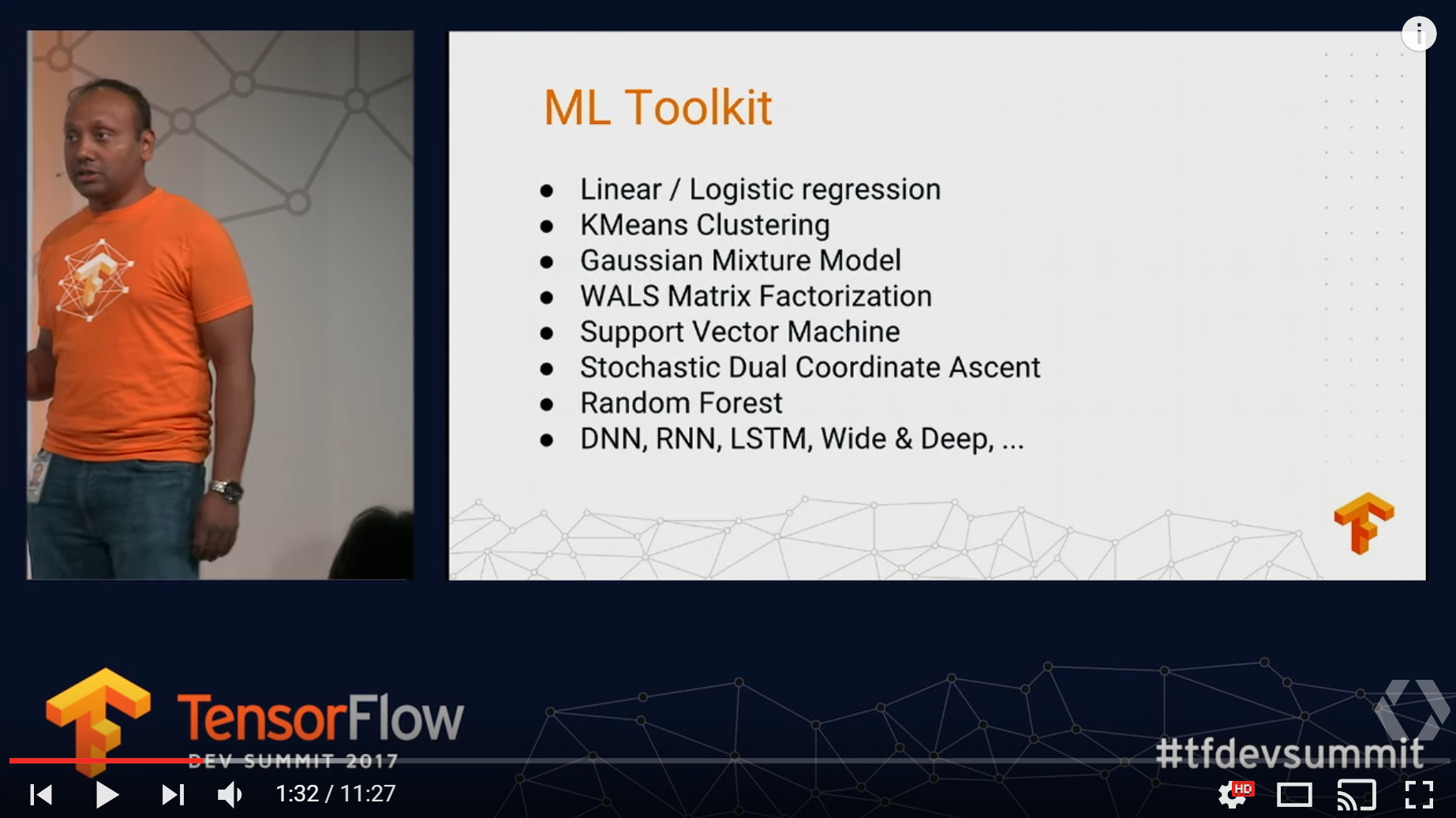 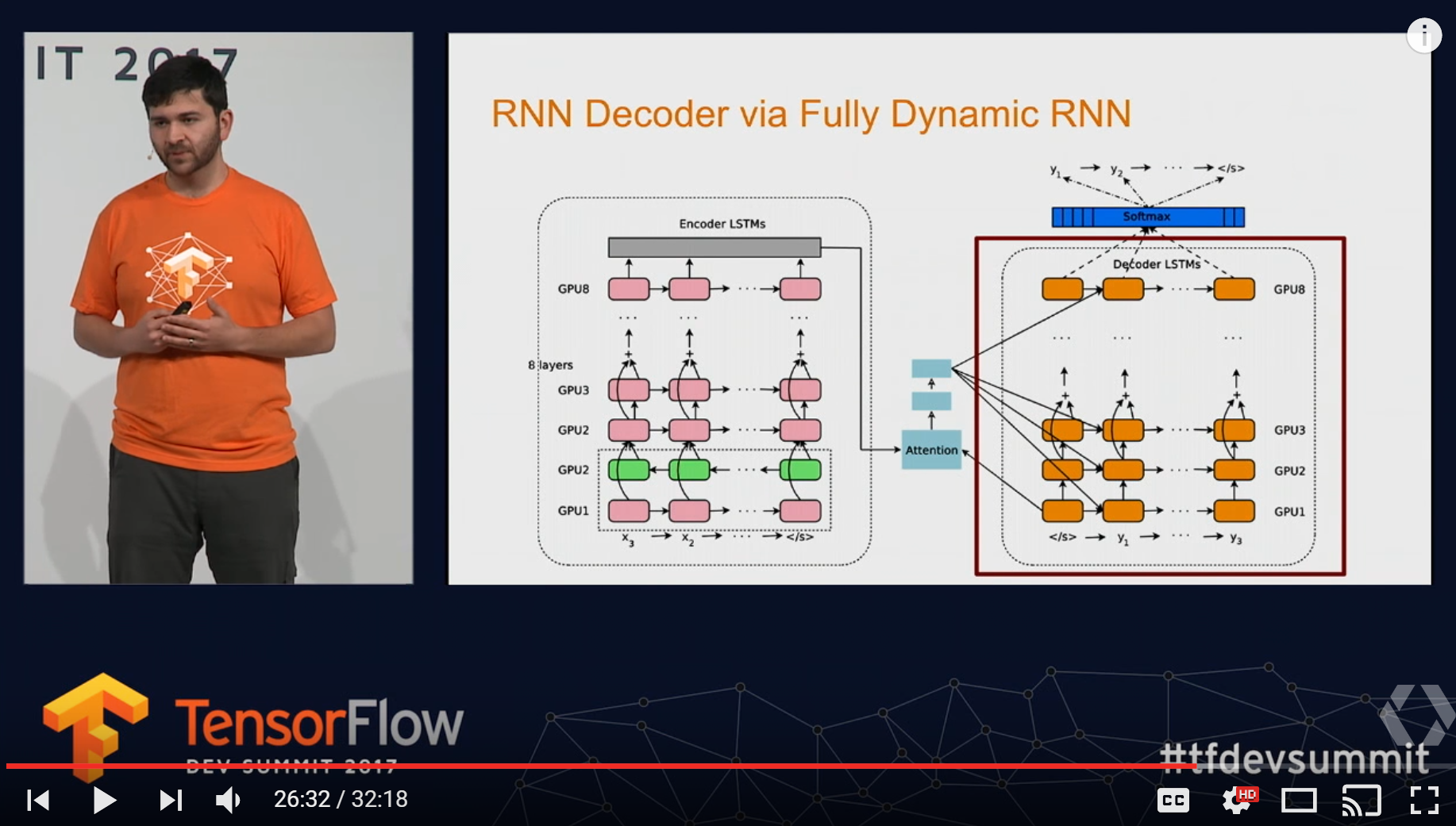 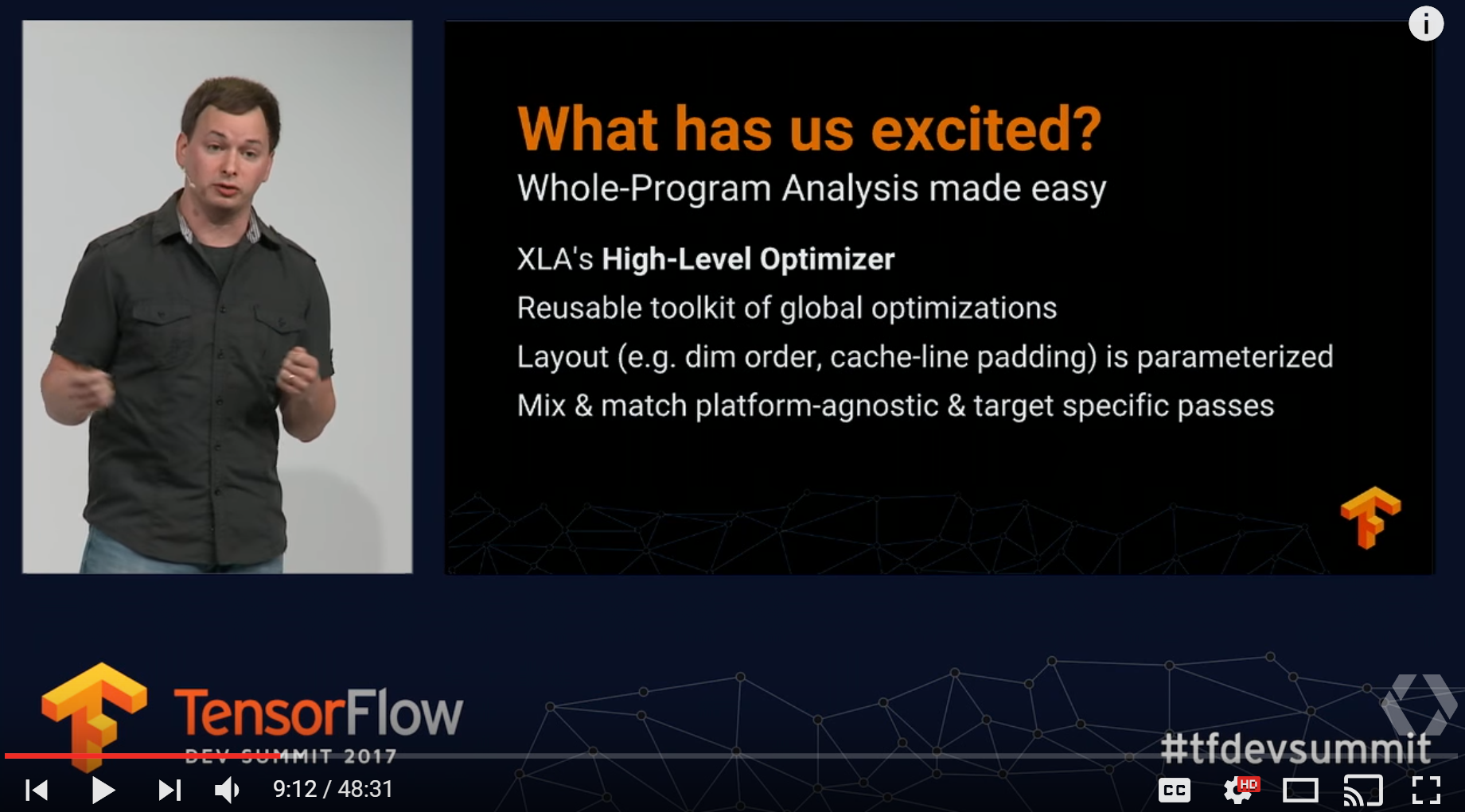 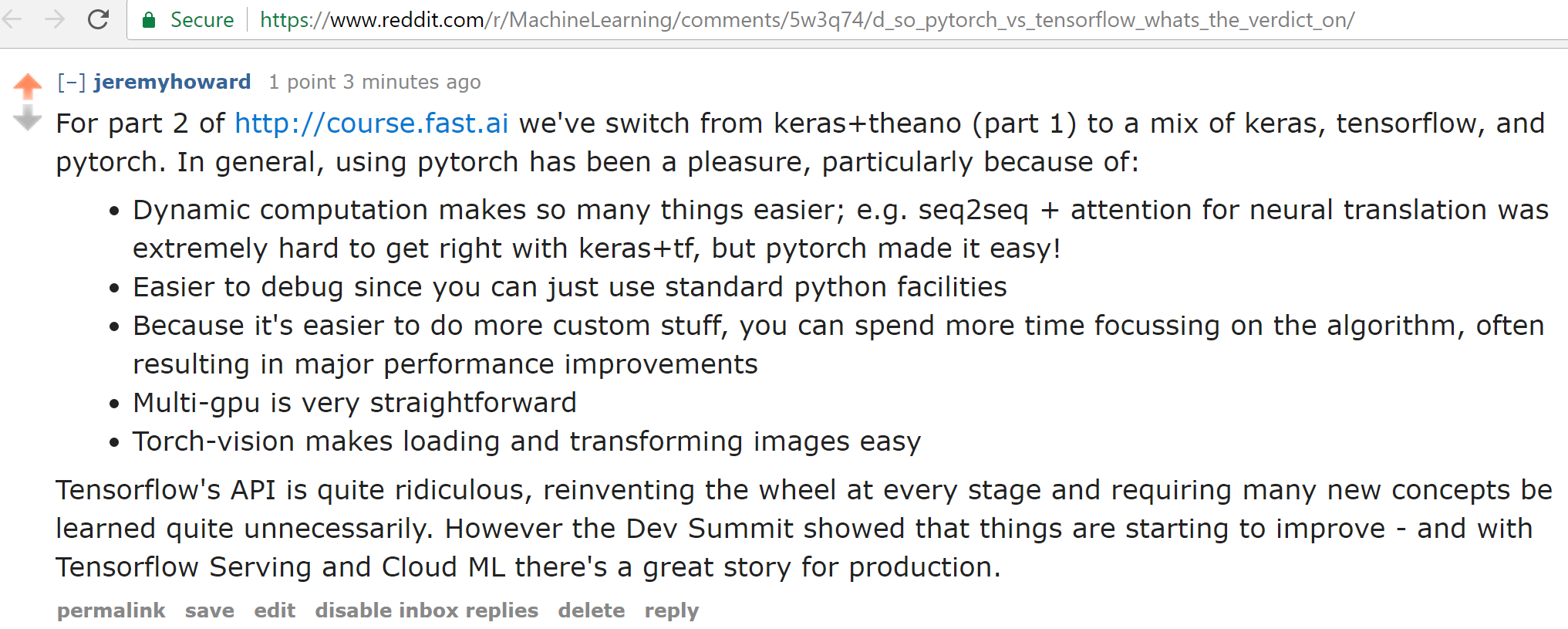 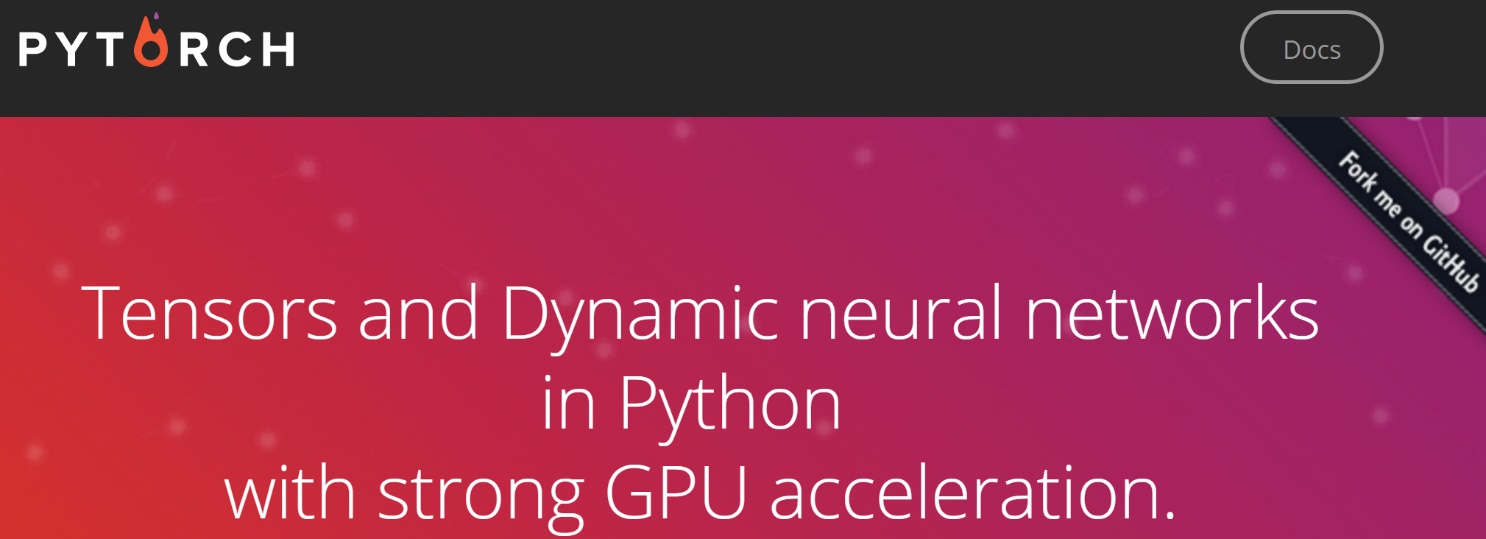 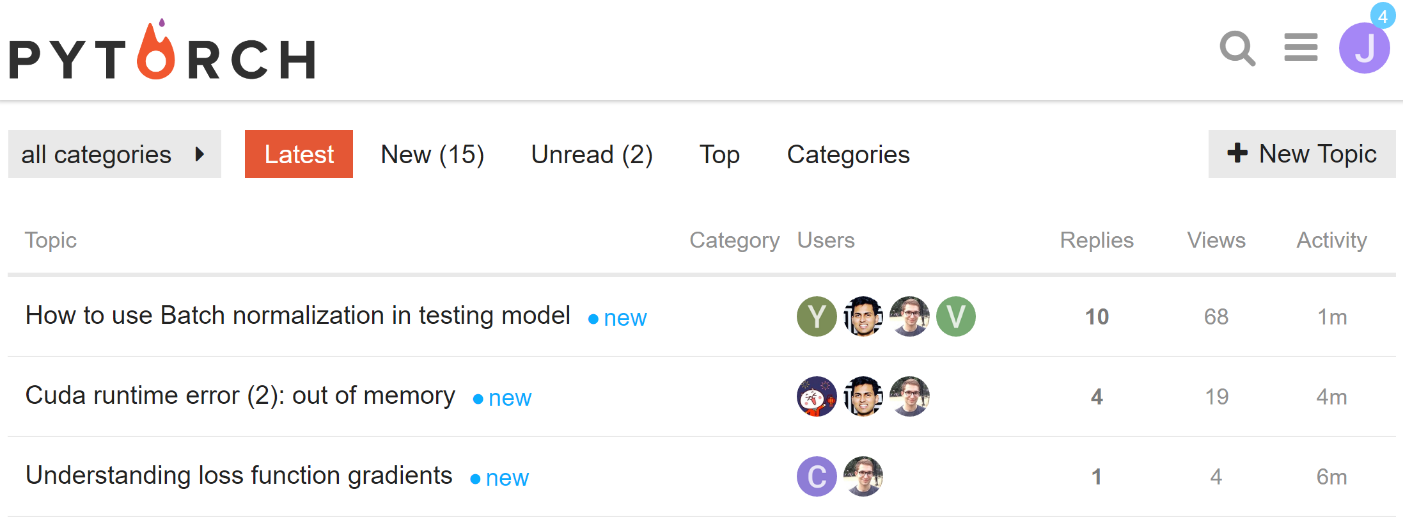 From part 1 “best practices” to part 2 “new directions”
Code samples online nearly always have problems
Few if any existing libraries
Much customization often required
Need to understand python well (e.g. classes)
Each lesson will be incomplete – ideas to explore
It’s time to build your own box
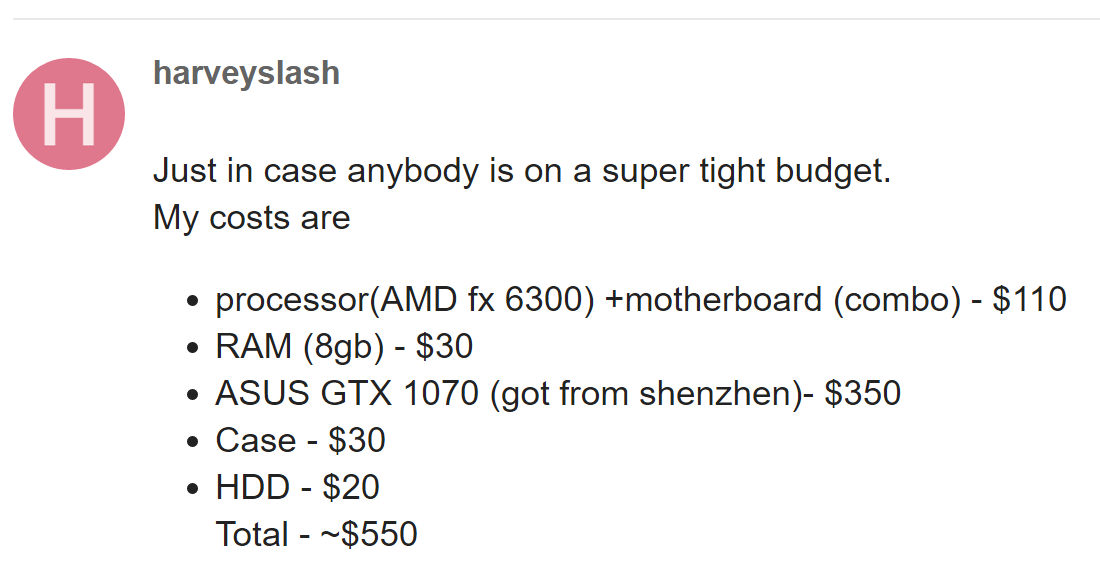 http://forums.fast.ai/t/making-your-own-server/174
It’s time to start reading papers
Even familiar stuff looks complex in a paper!
Papers are important for deep learning beyond the basics, but hard to read
Google for a blog post describing the paper
Learn to pronounce Greek letters
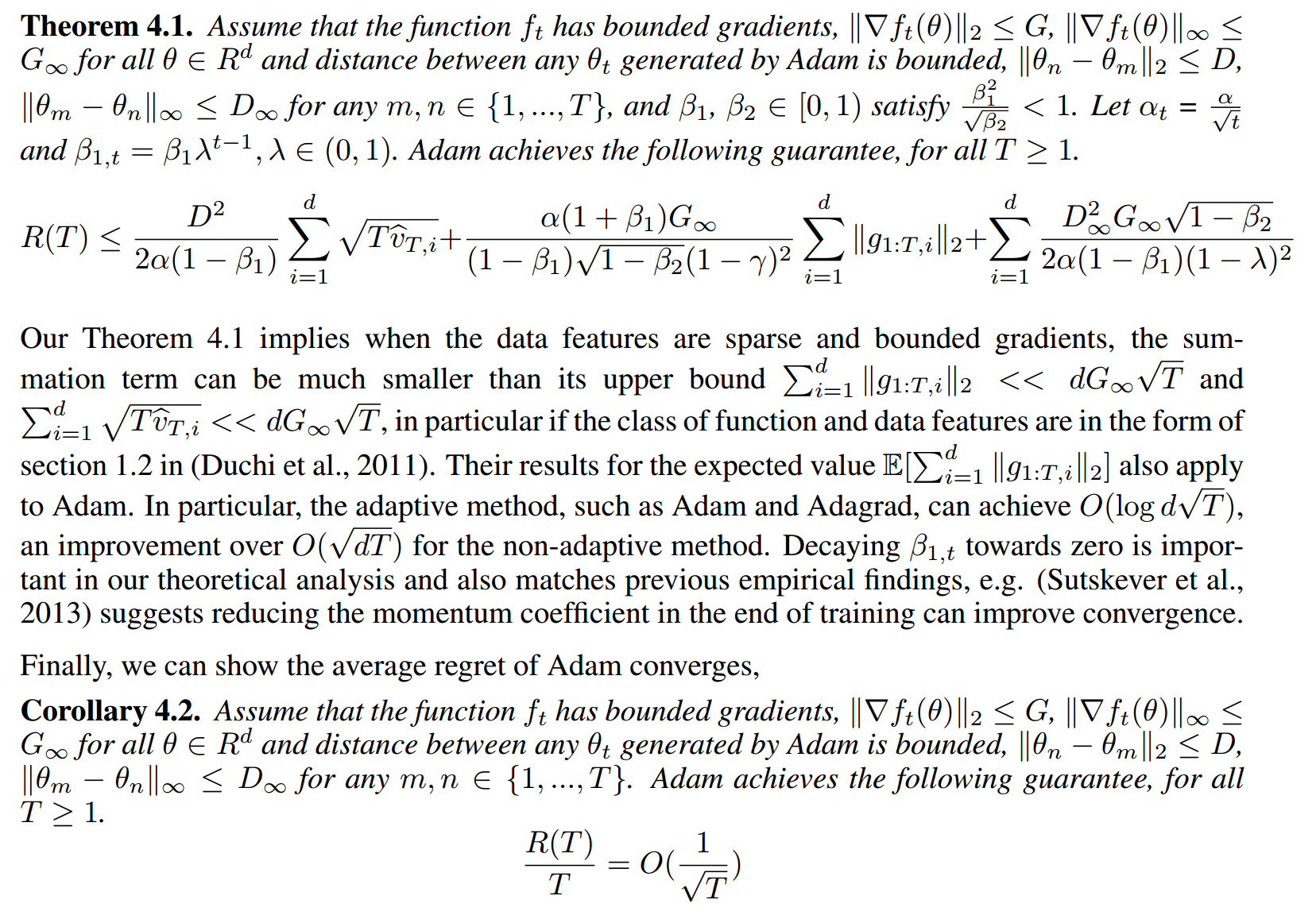 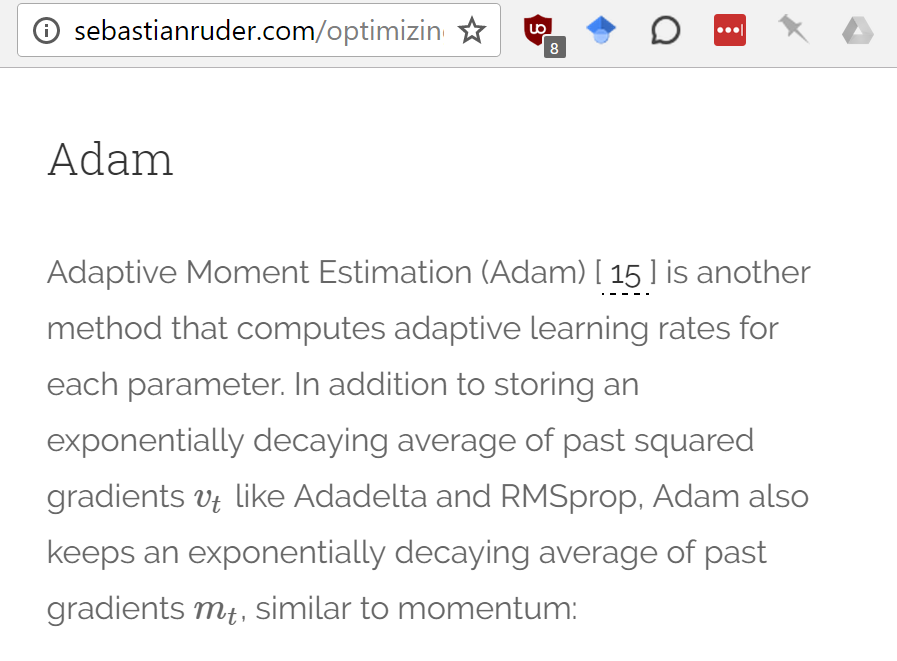 There are many opportunities for you in this class
Your homework will be at the cutting edge
There are few DL practitioners that know what you know now
Experiment lots, especially in your area of expertise
Much of what you find will have not be written about before
Don’t wait to be perfect before you start communicating
If you don’t have a blog, try medium.com
We will feature the best posts on fast.ai
What we’ll study in Part 2
Generative Models
Artistic style method #1 – the general idea
A more general approach to imageimage models
Three approaches to downsampling
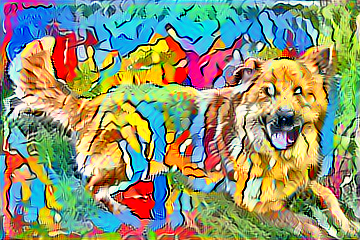 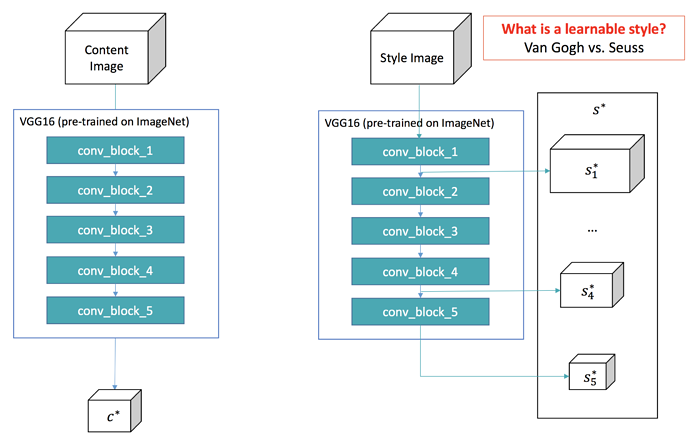 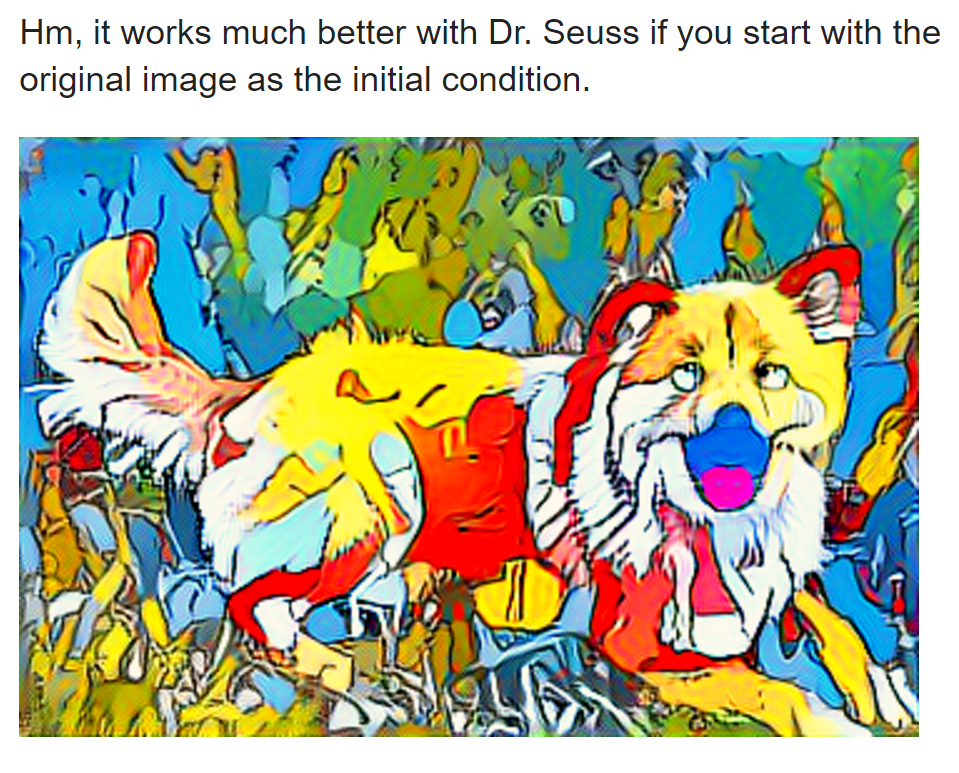 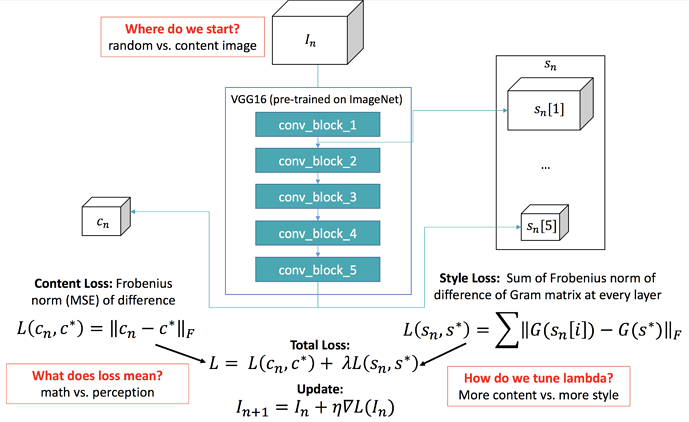 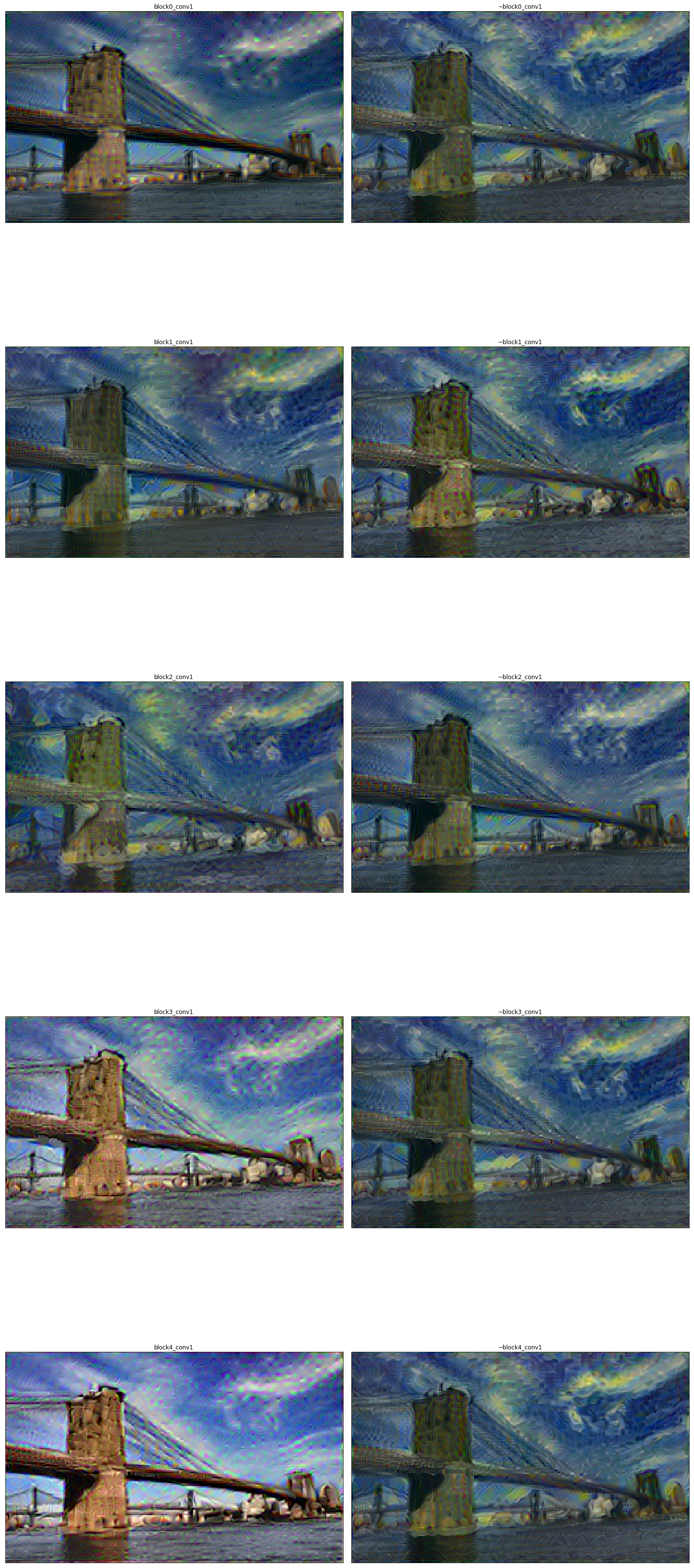 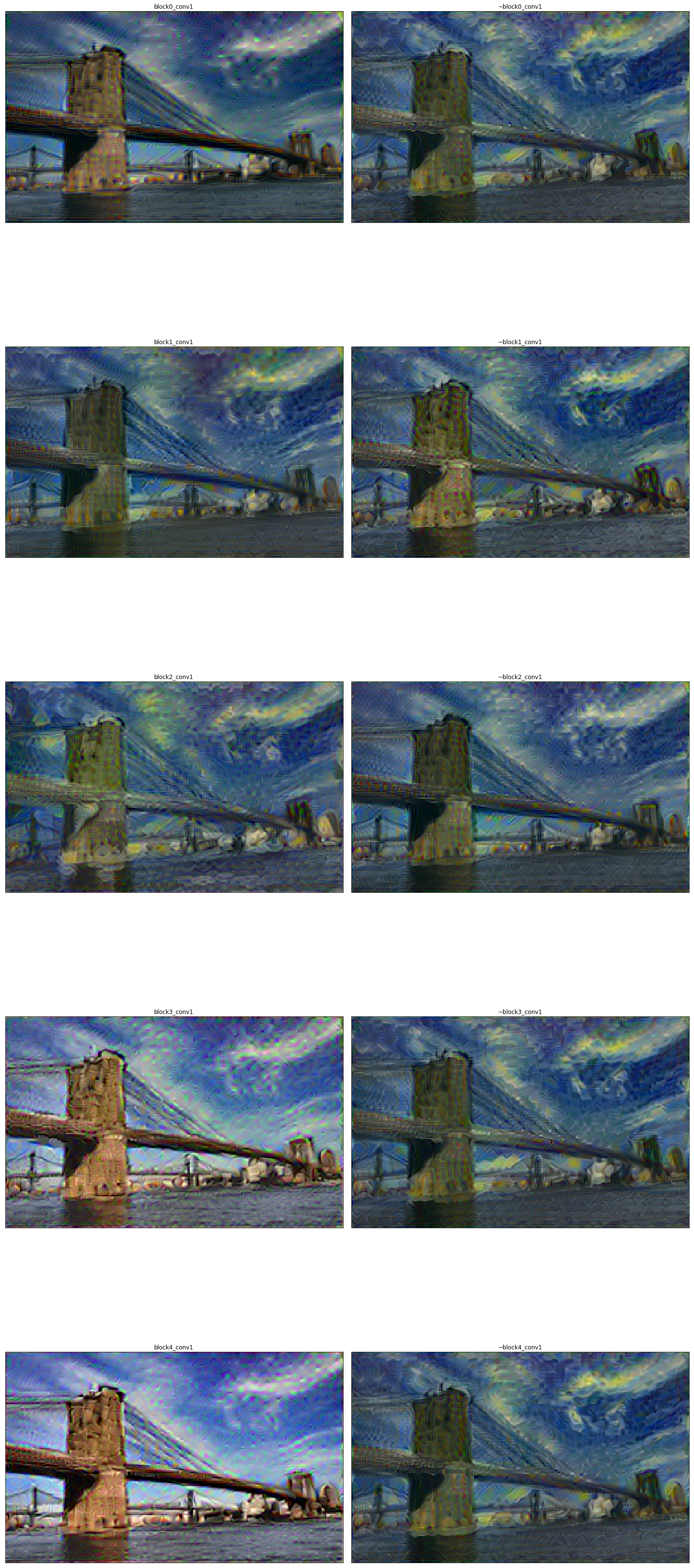 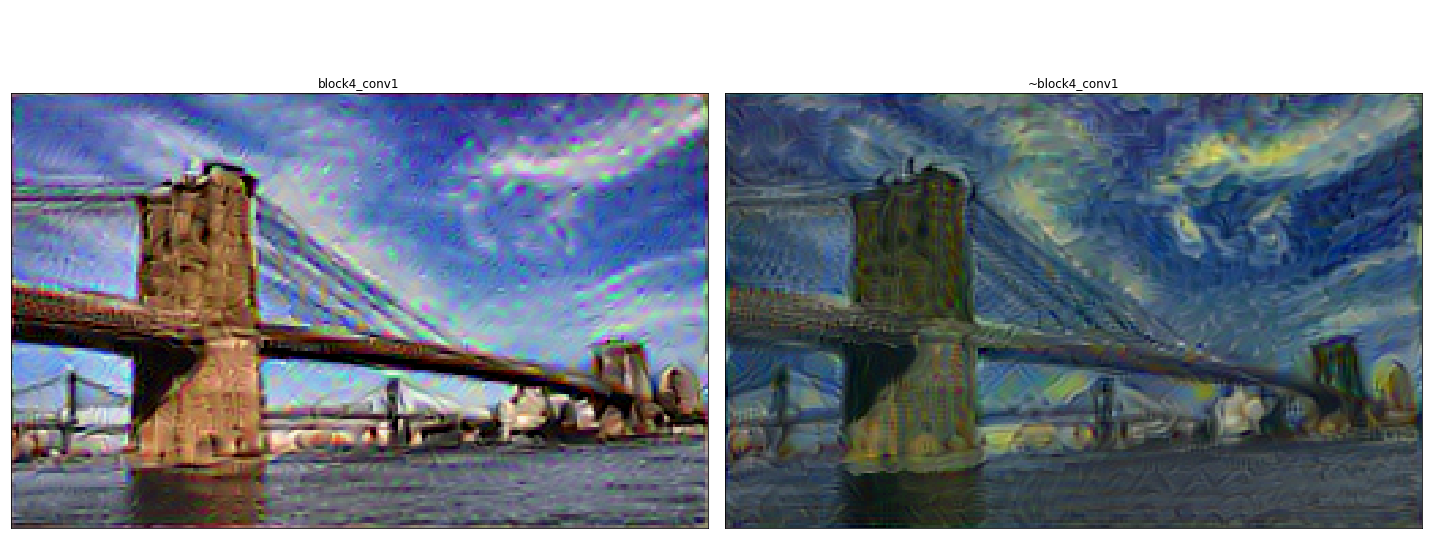 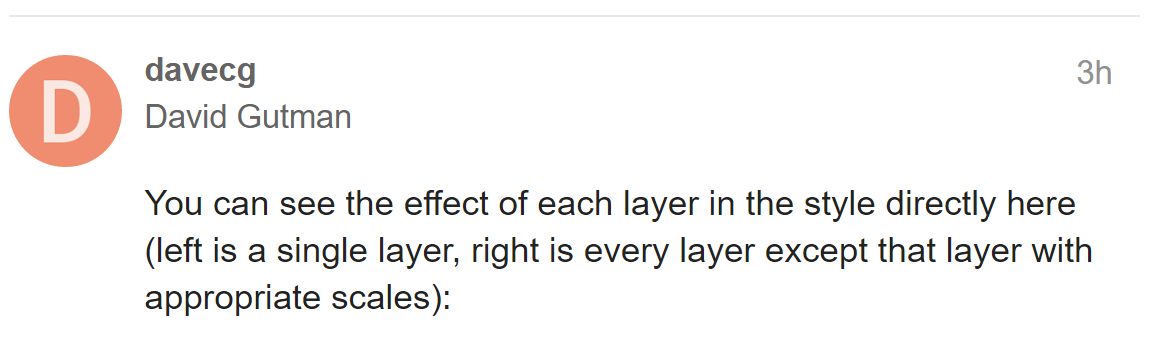 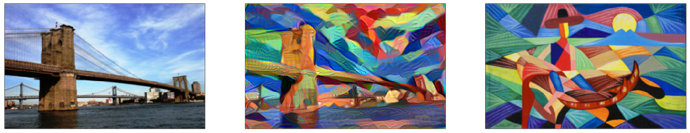 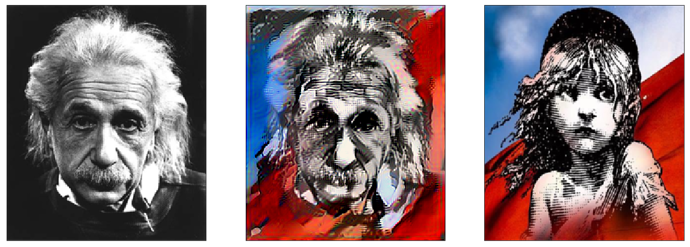 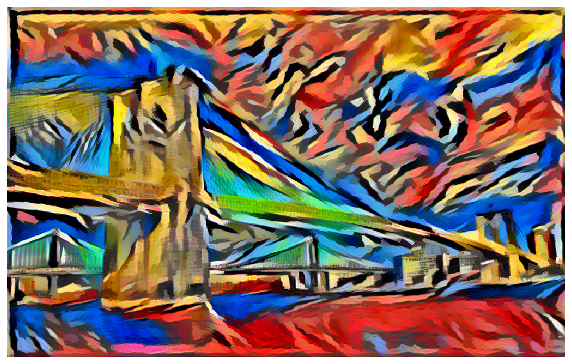 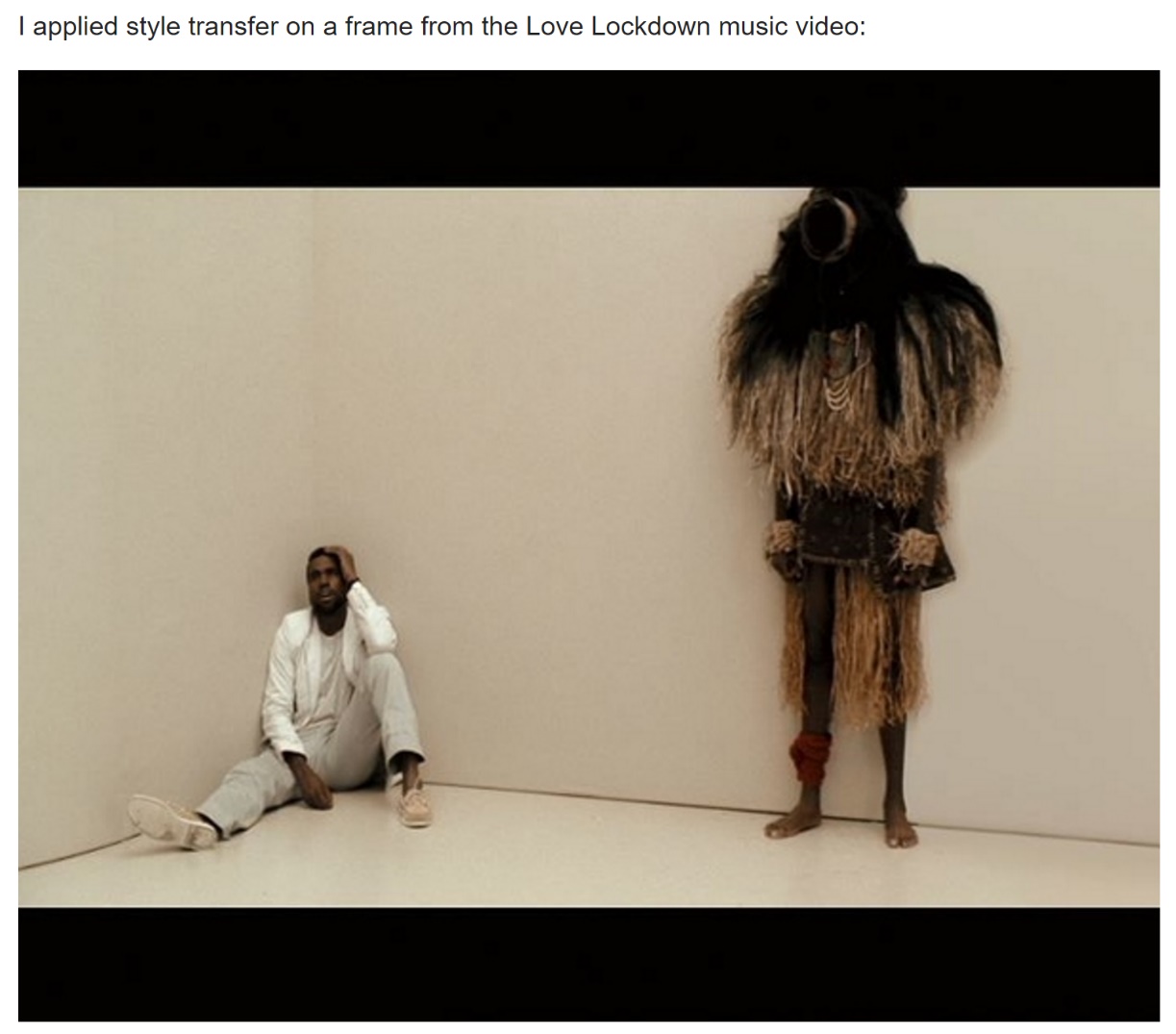 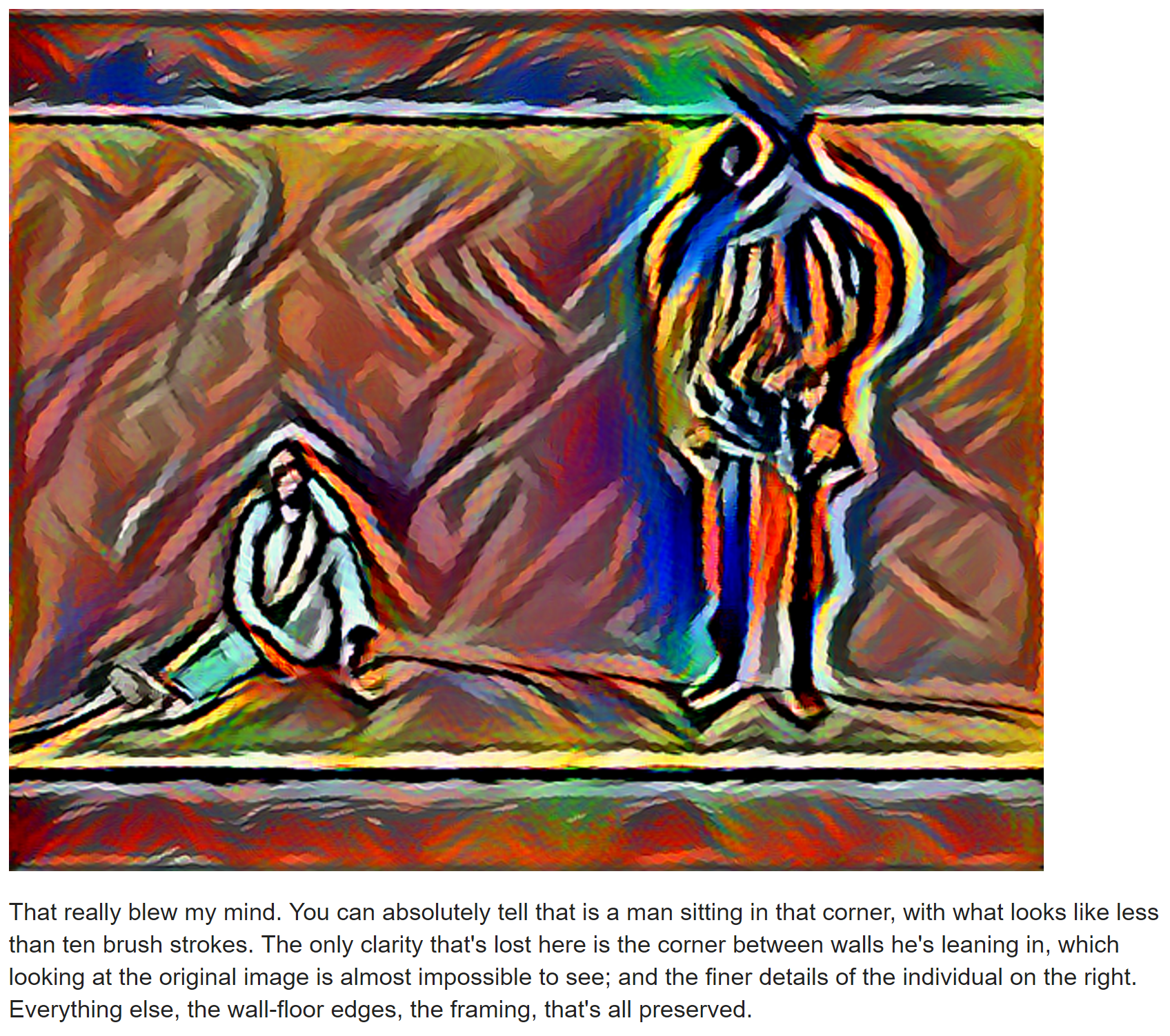 Ideas from Keras Implementation of Neural Style Transfer https://github.com/titu1994/Neural-Style-Transfer

Uses conv5_2 output to measure content loss. Original paper uses conv4_2
Initial image used for image is the base image (instead of random noise image)
By default MaxPooling is used, since if offers sharper images, but AveragePooling applies the style better in some cases
Style weight scaling
Rescaling of image to original dimensions, using lossy upscaling present
Maintain aspect ratio of intermediate and final stage images, using lossy upscaling
Improvements in INetwork
Improvement 3.1: Geometric Layer weight adjustment for Style inference
Improvement 3.2: Using all layers of VGG-16 for style inference
Improvement 3.3: Activation Shift of gram matrix
Improvement 3.5: Correlation Chain
Improving the Neural Algorithm of Artistic Style https://arxiv.org/abs/1605.04603
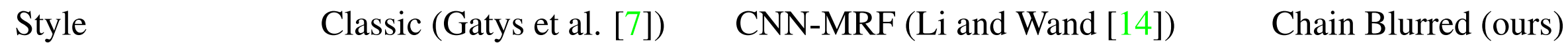 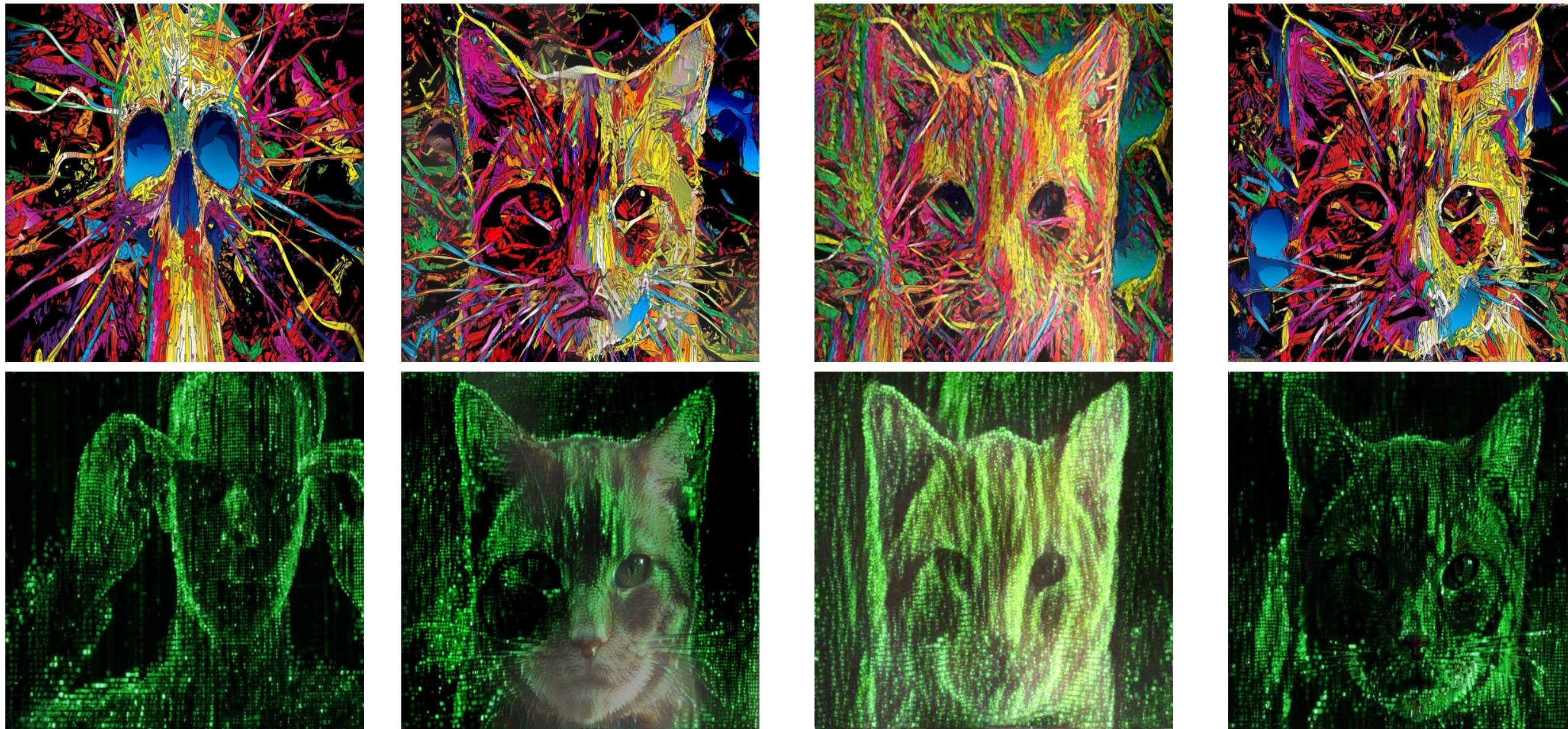 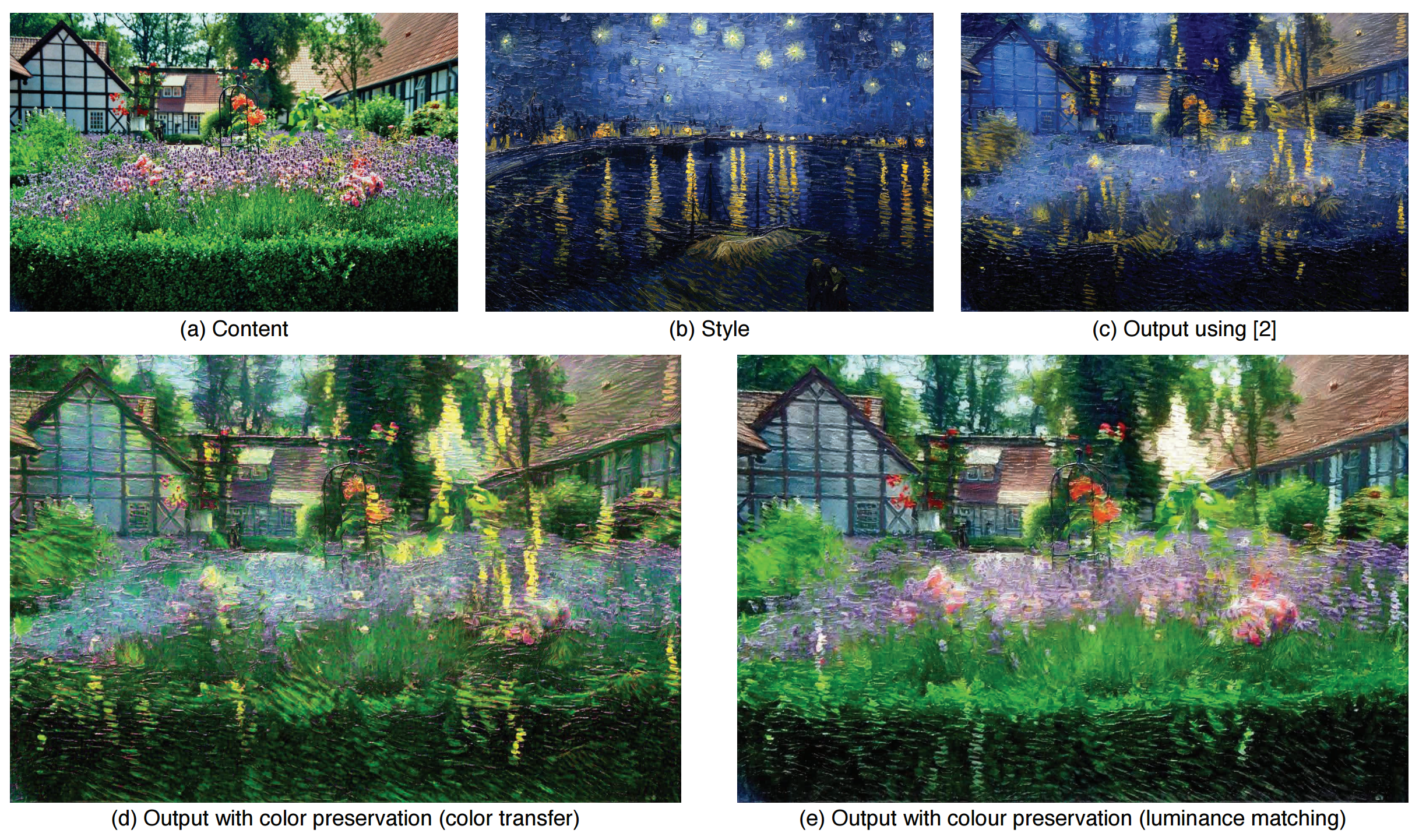 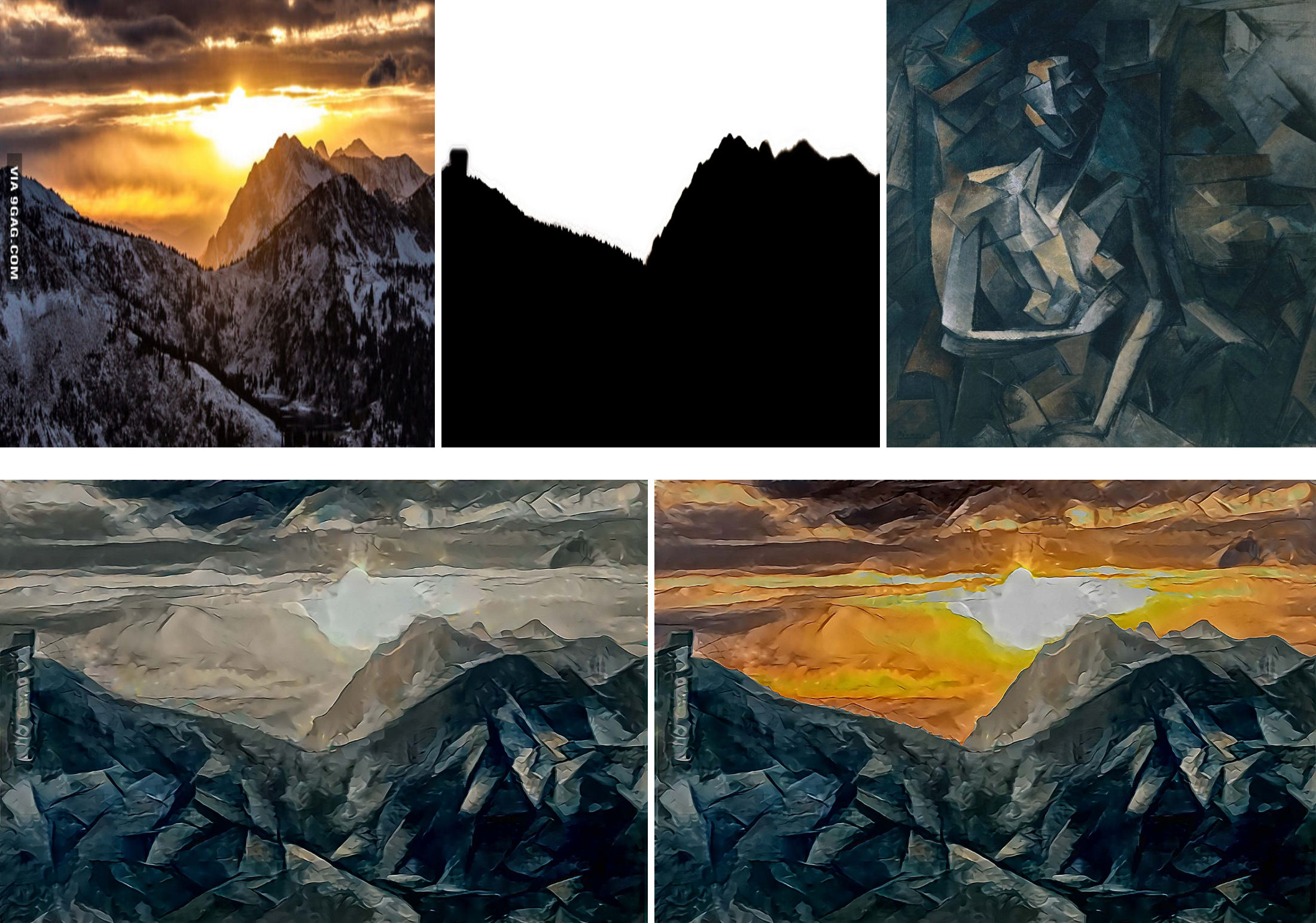 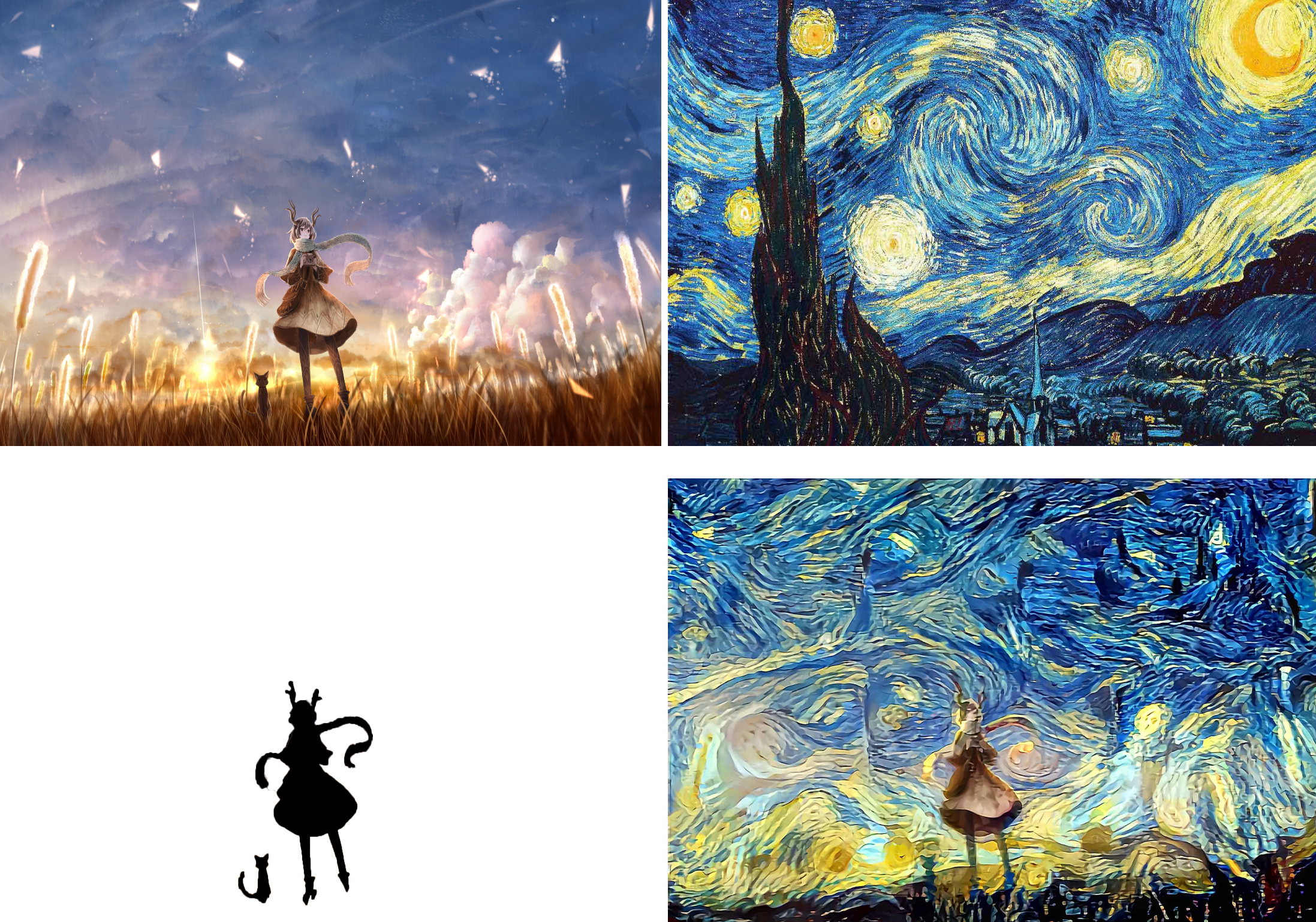 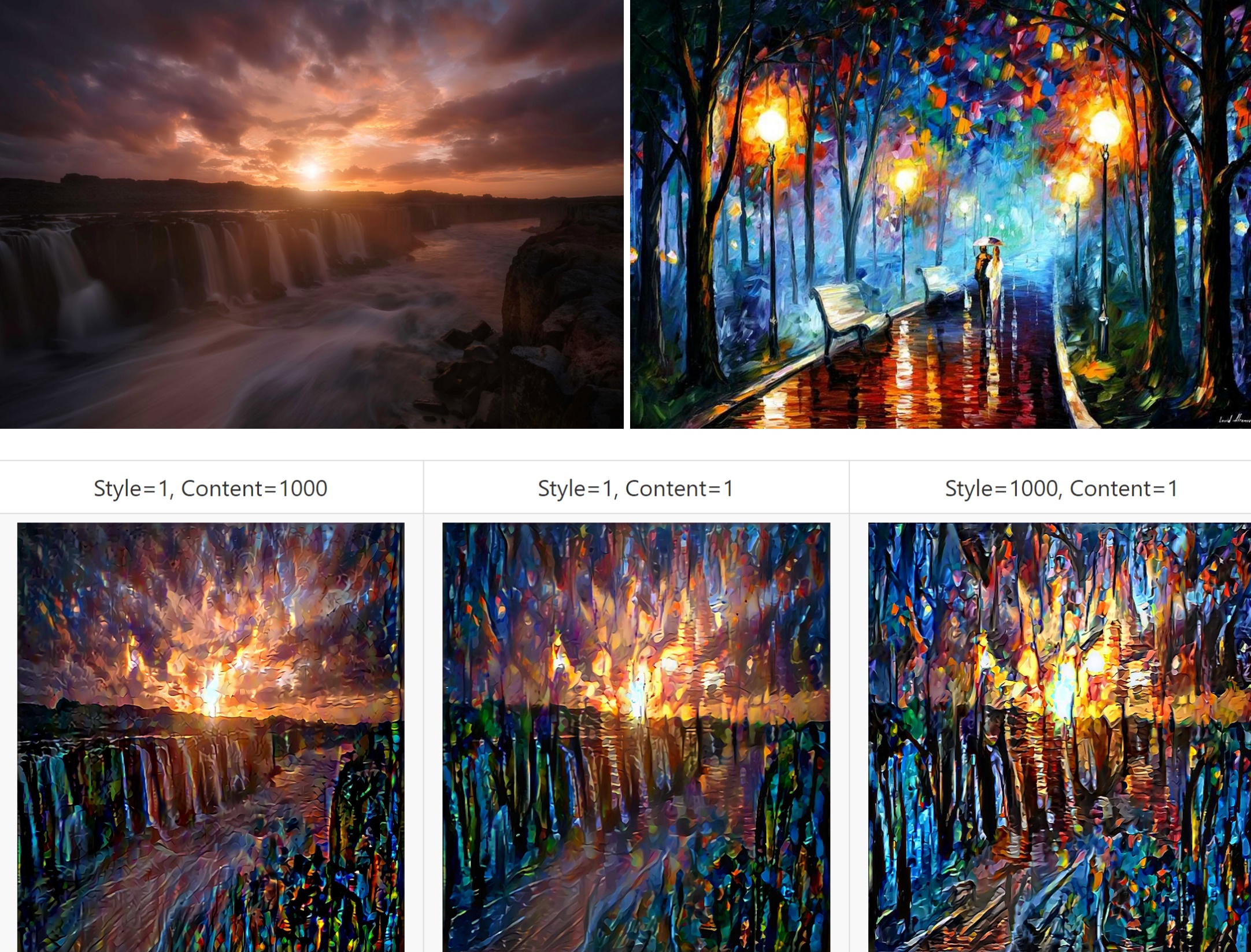 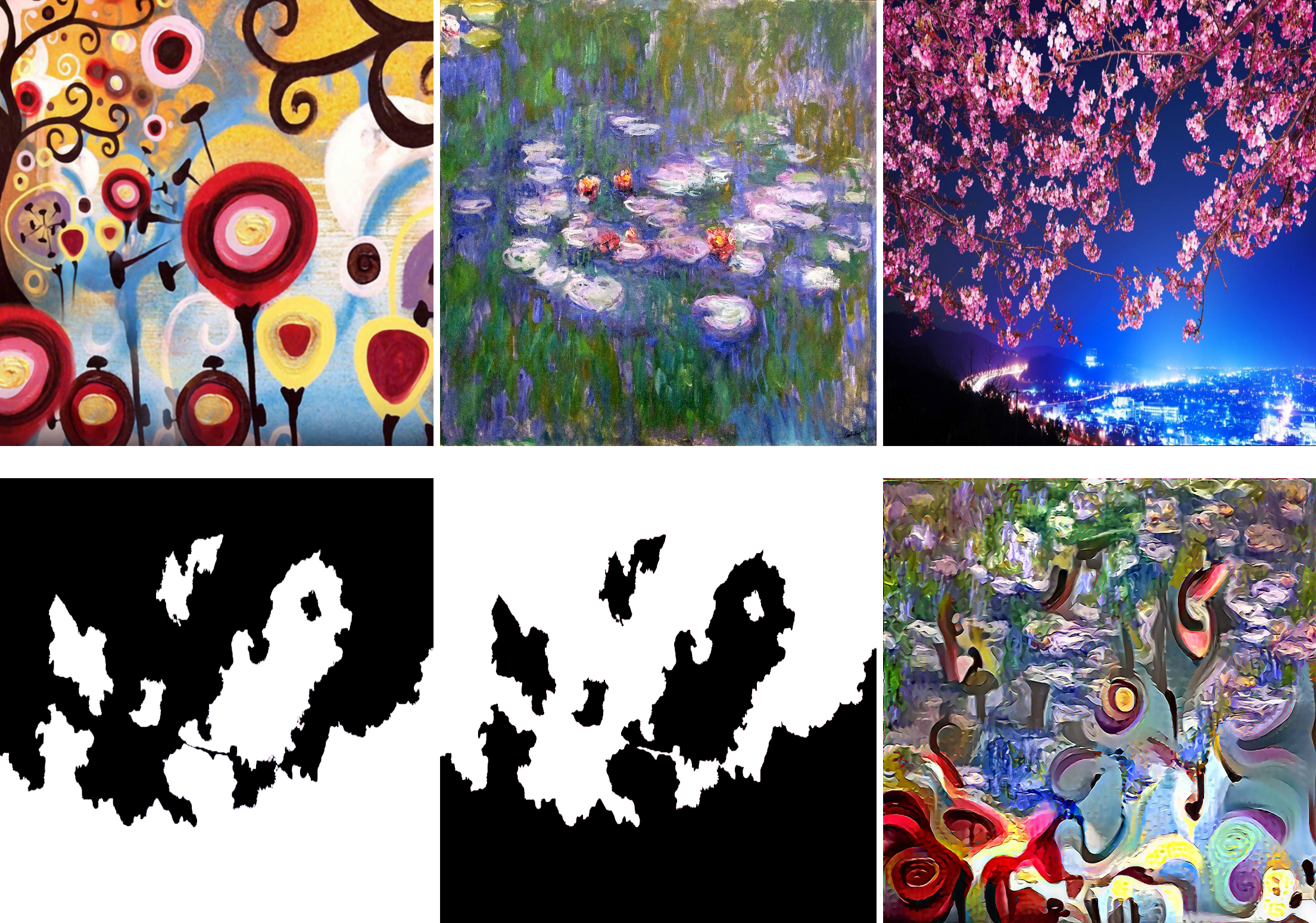 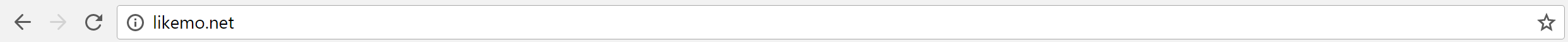 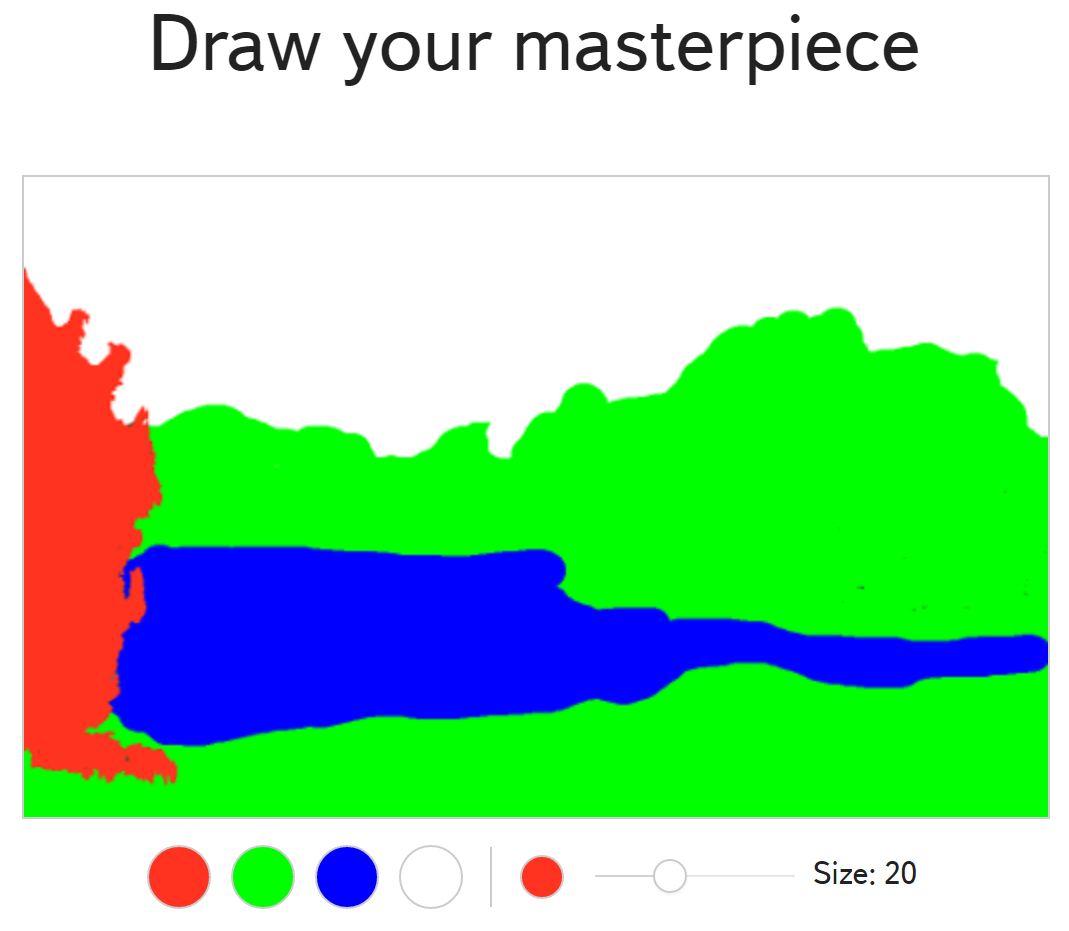 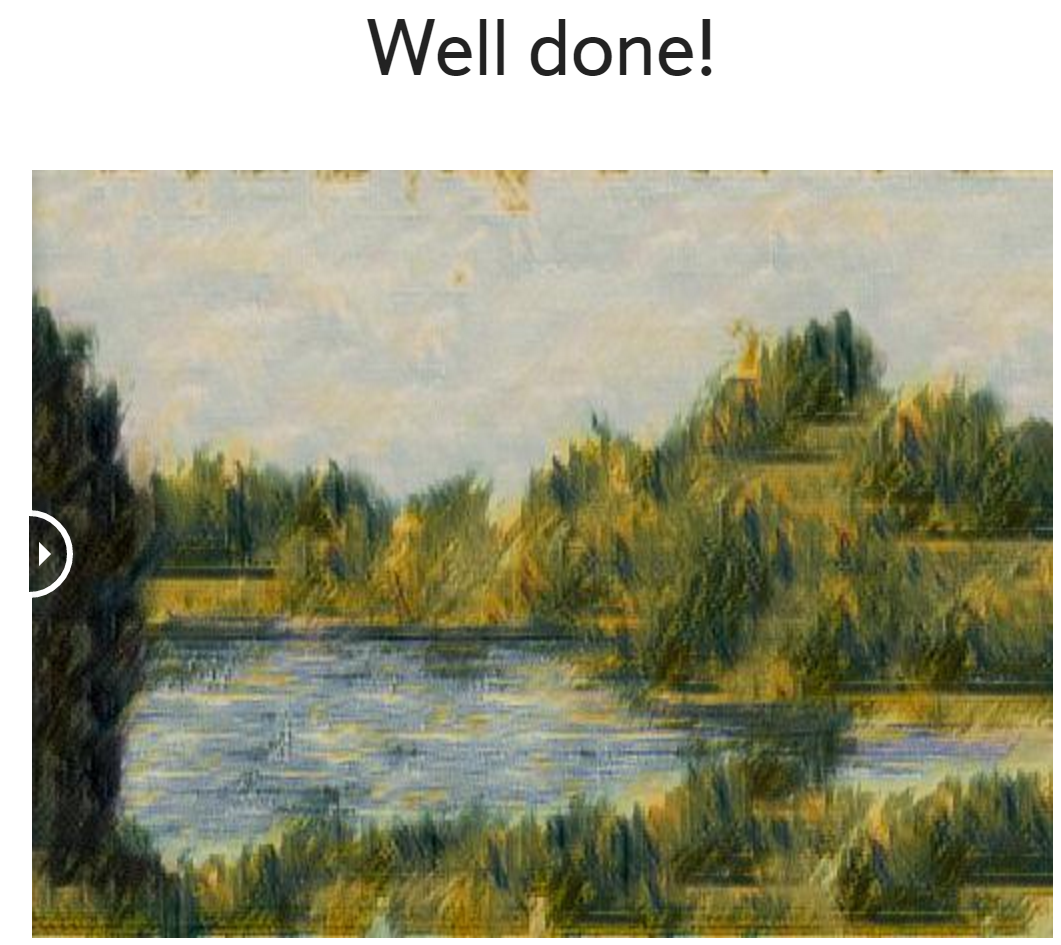 https://arxiv.org/abs/1603.03417
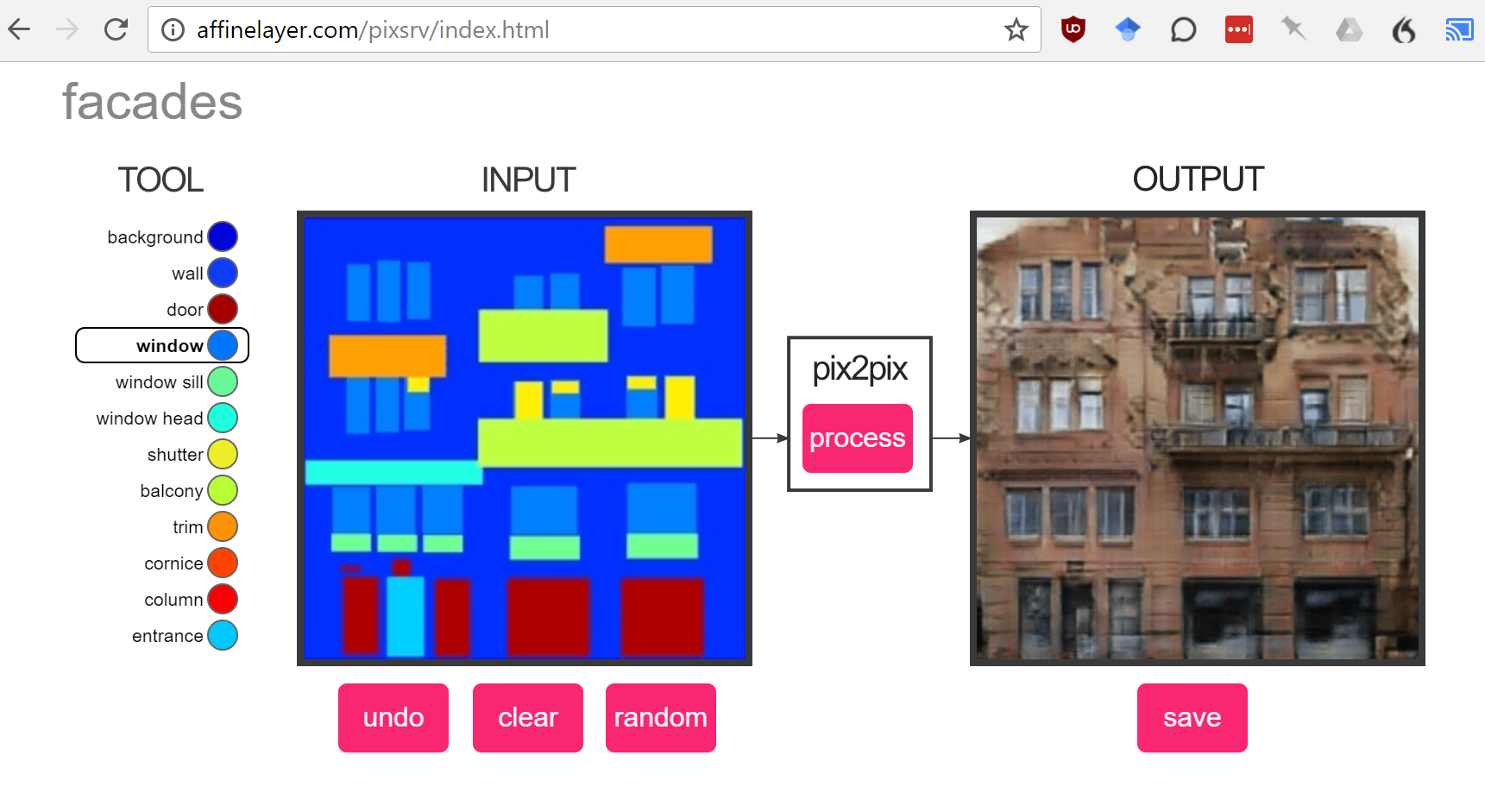 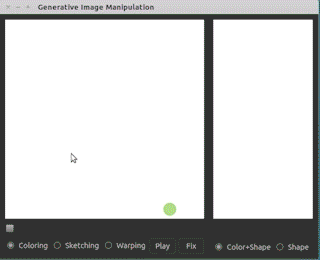 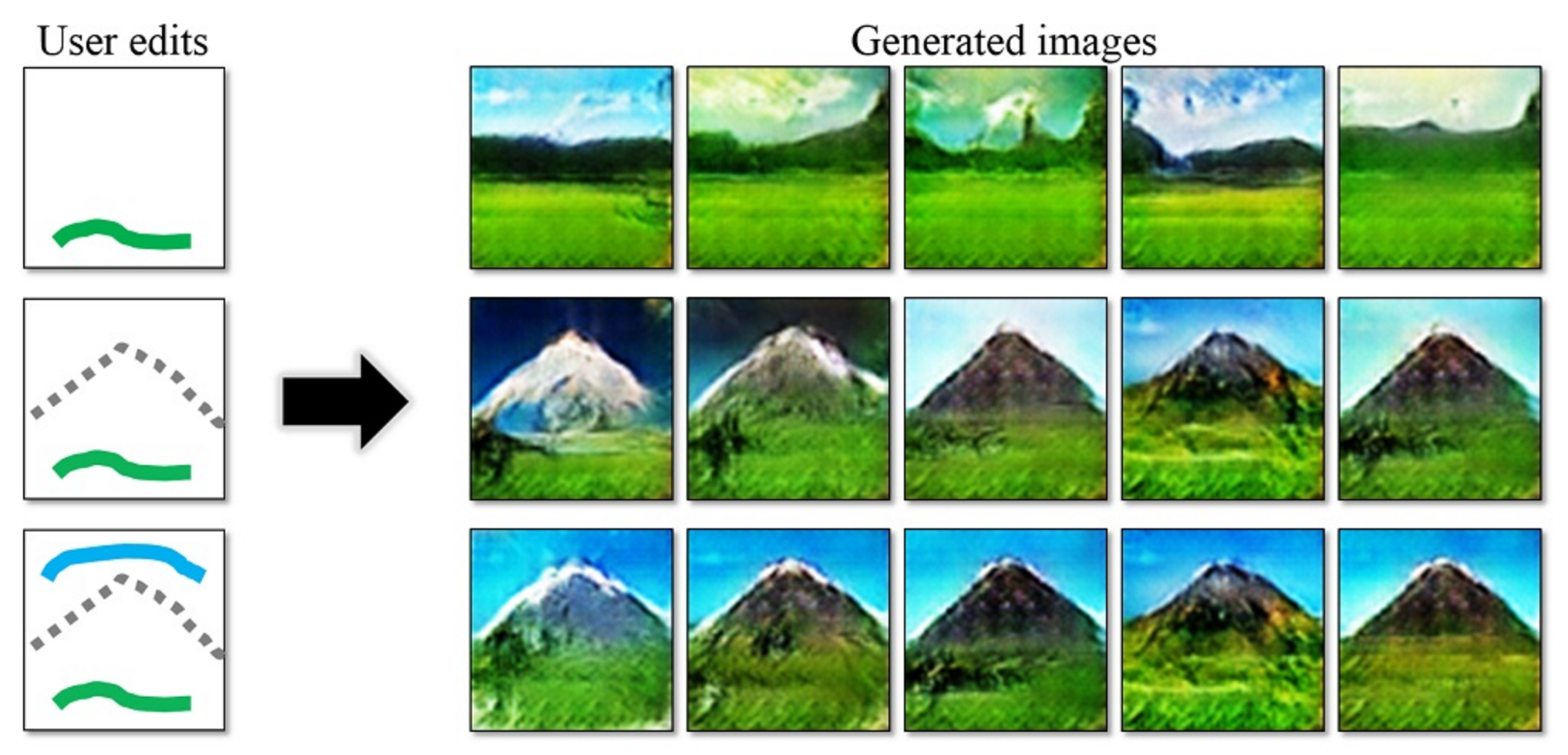 Two approaches to up-sampling
Deconvolution
Resizing (Nearest Neighbors)
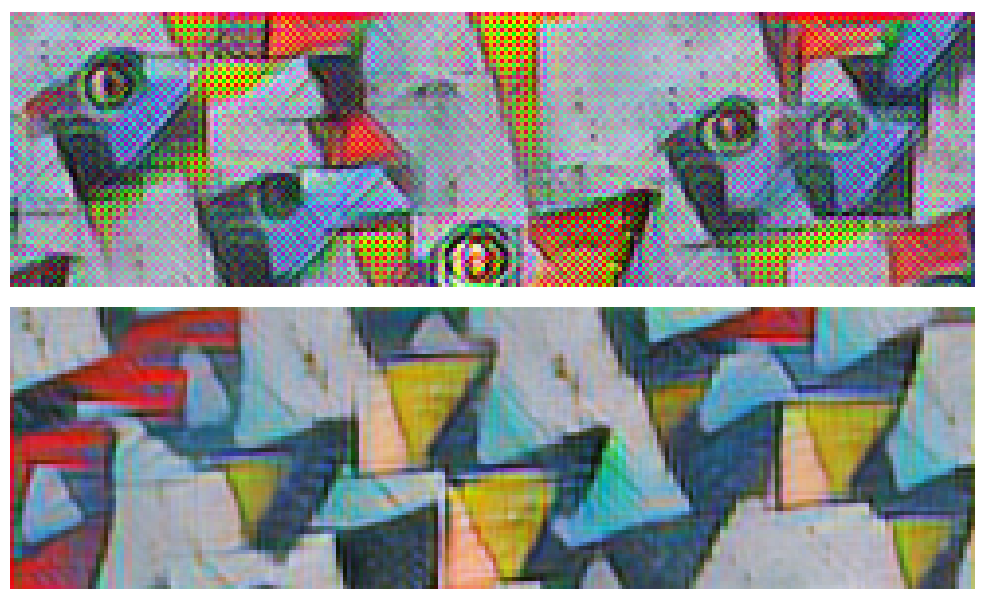 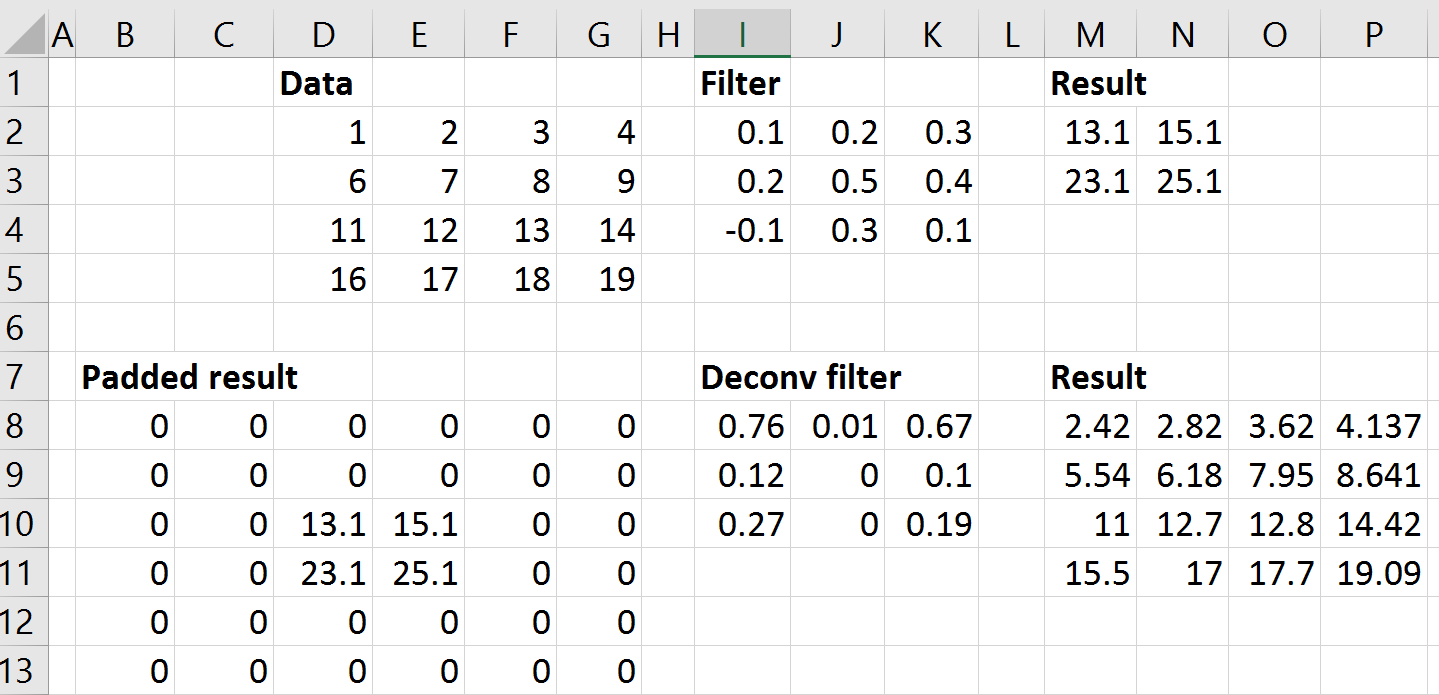 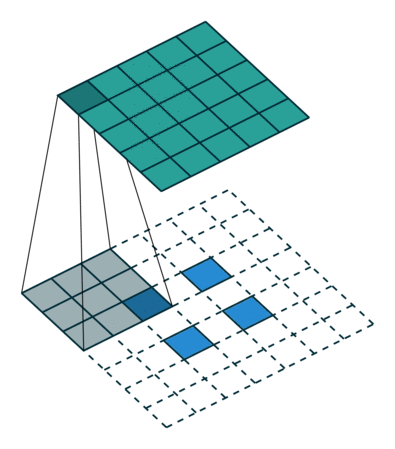 http://deeplearning.net/software/theano_versions/dev/tutorial/conv_arithmetic.html
http://distill.pub/2016/deconv-checkerboard/